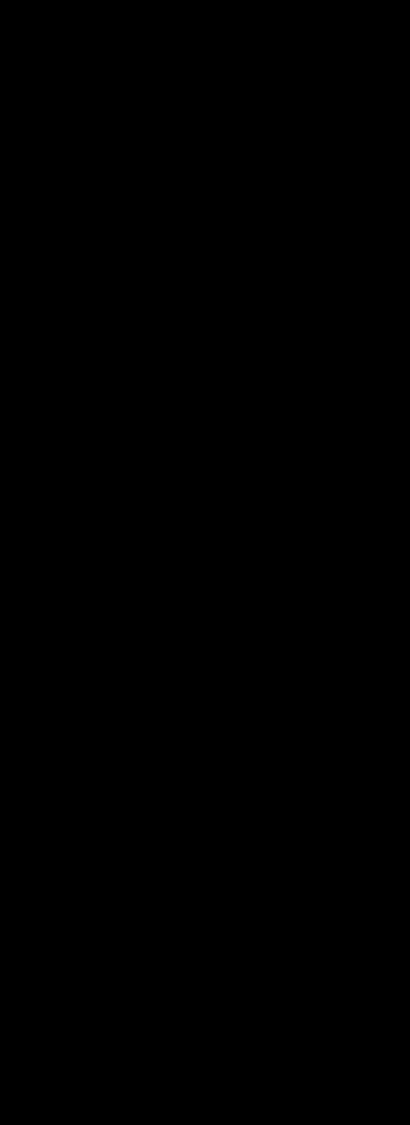 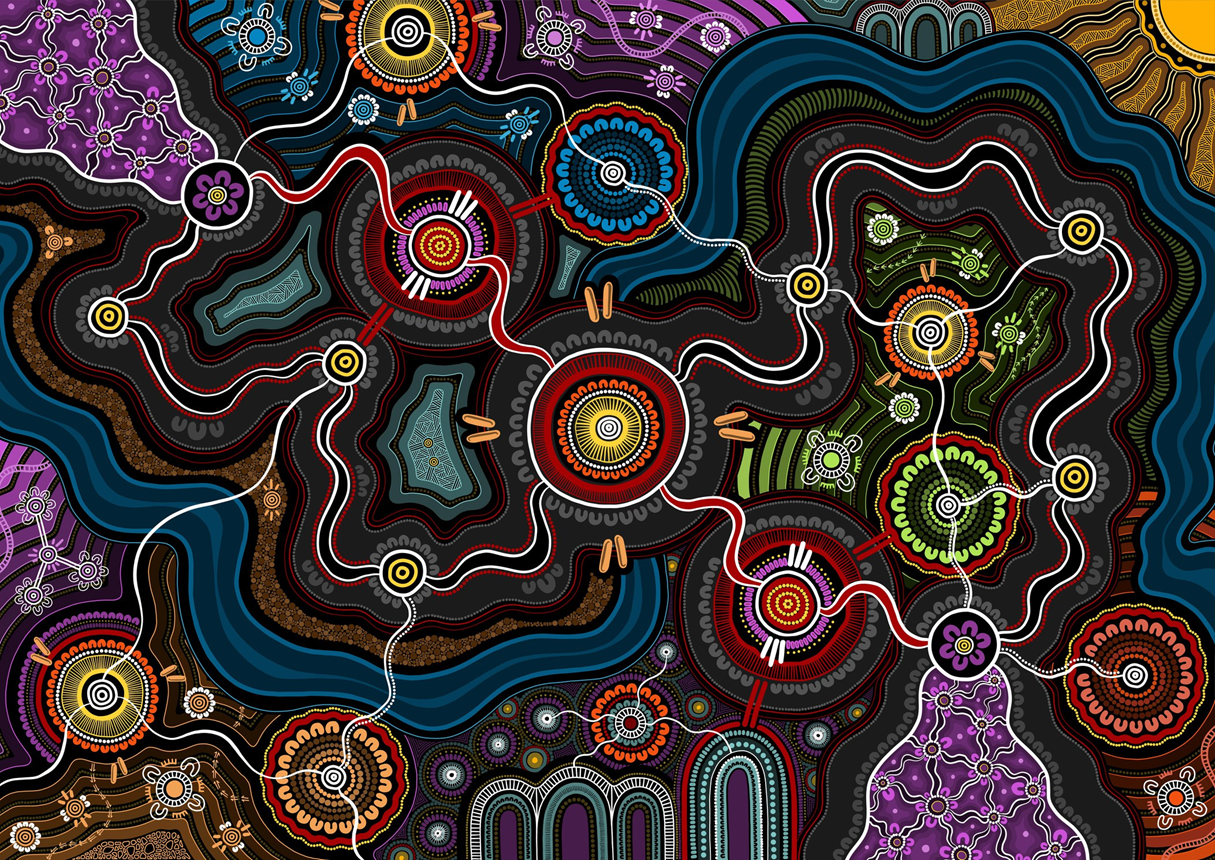 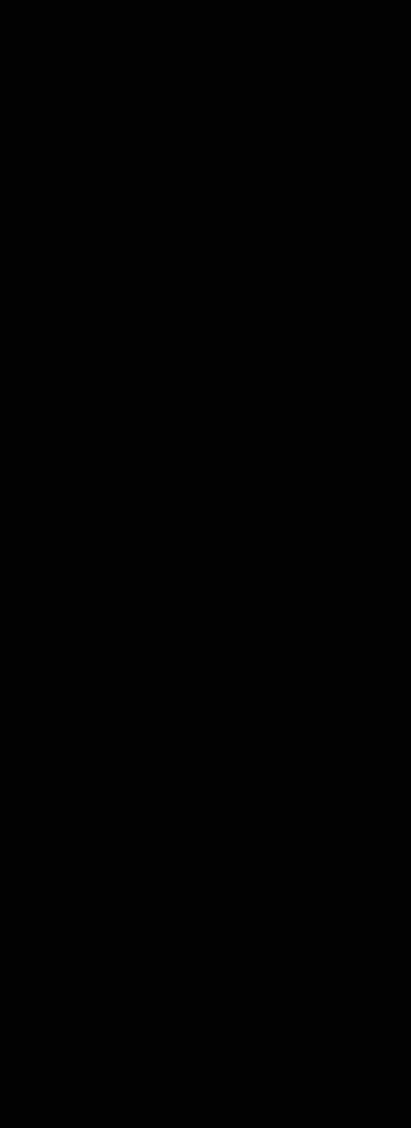 Closing the Gap Grants
Monitoring, Evaluation and Learning (MEL) Toolkit
Introductory PowerPoint Presentation
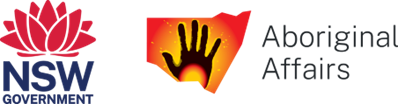 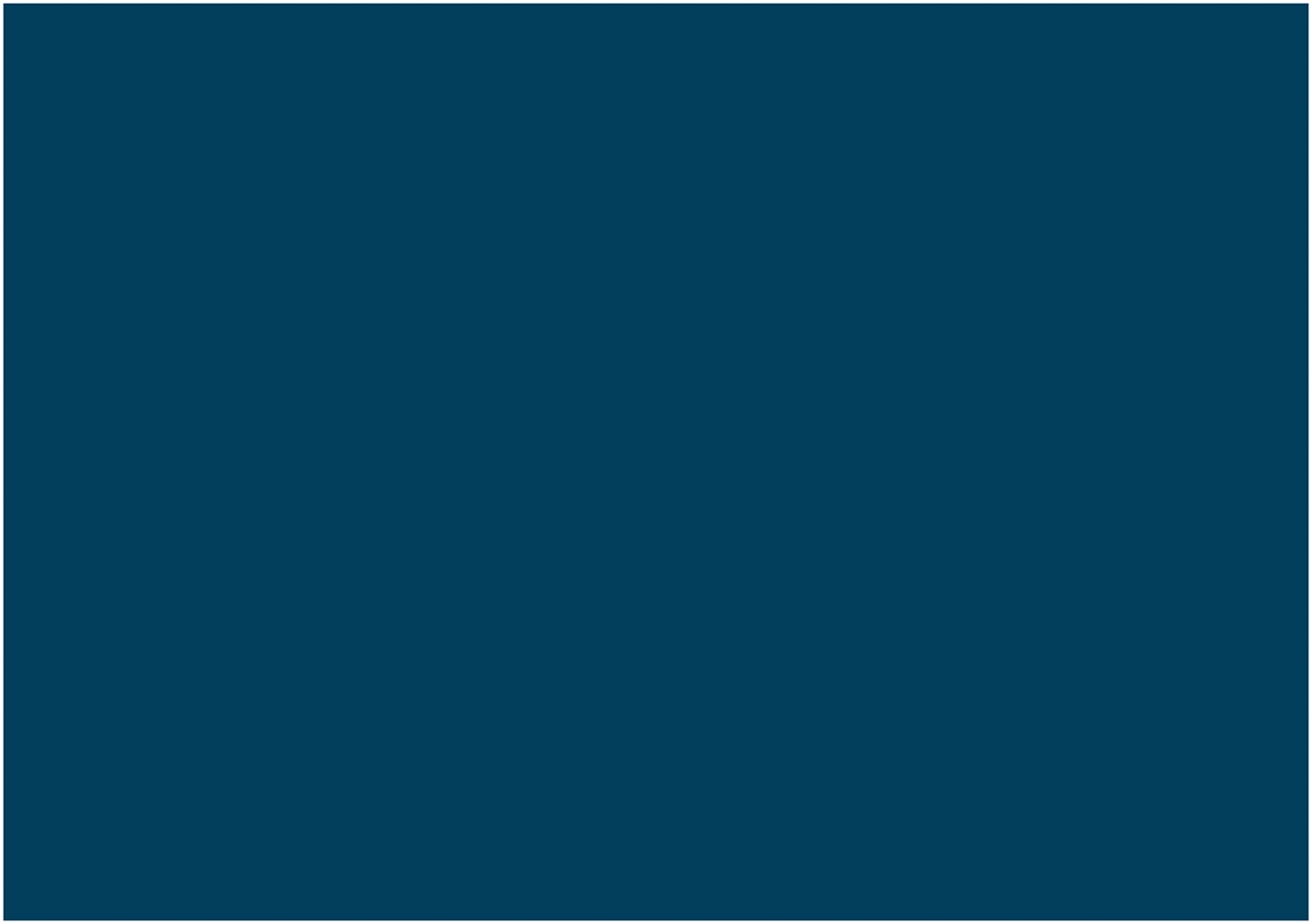 We acknowledge the diverse Countries, languages, and cultures of Aboriginal and Torres Strait Islander Peoples as the First Peoples and Custodians of our lands and waters. We recognise their shared experiences and celebrate the diversity and uniqueness of each Aboriginal and Torres Strait Islander community, emphasising the importance of listening to local needs and priorities.
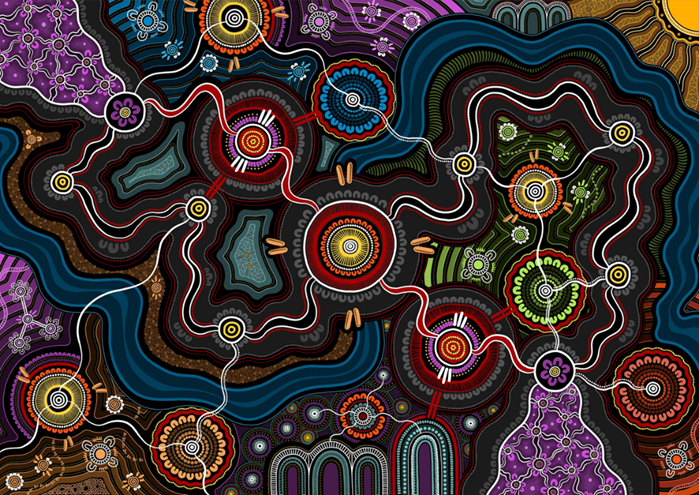 'In the Footsteps of Our Ancestors' Amy Allerton
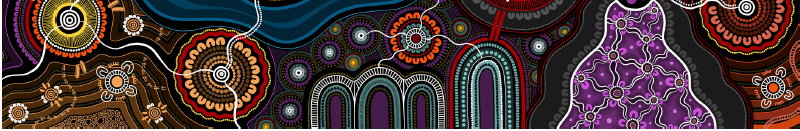 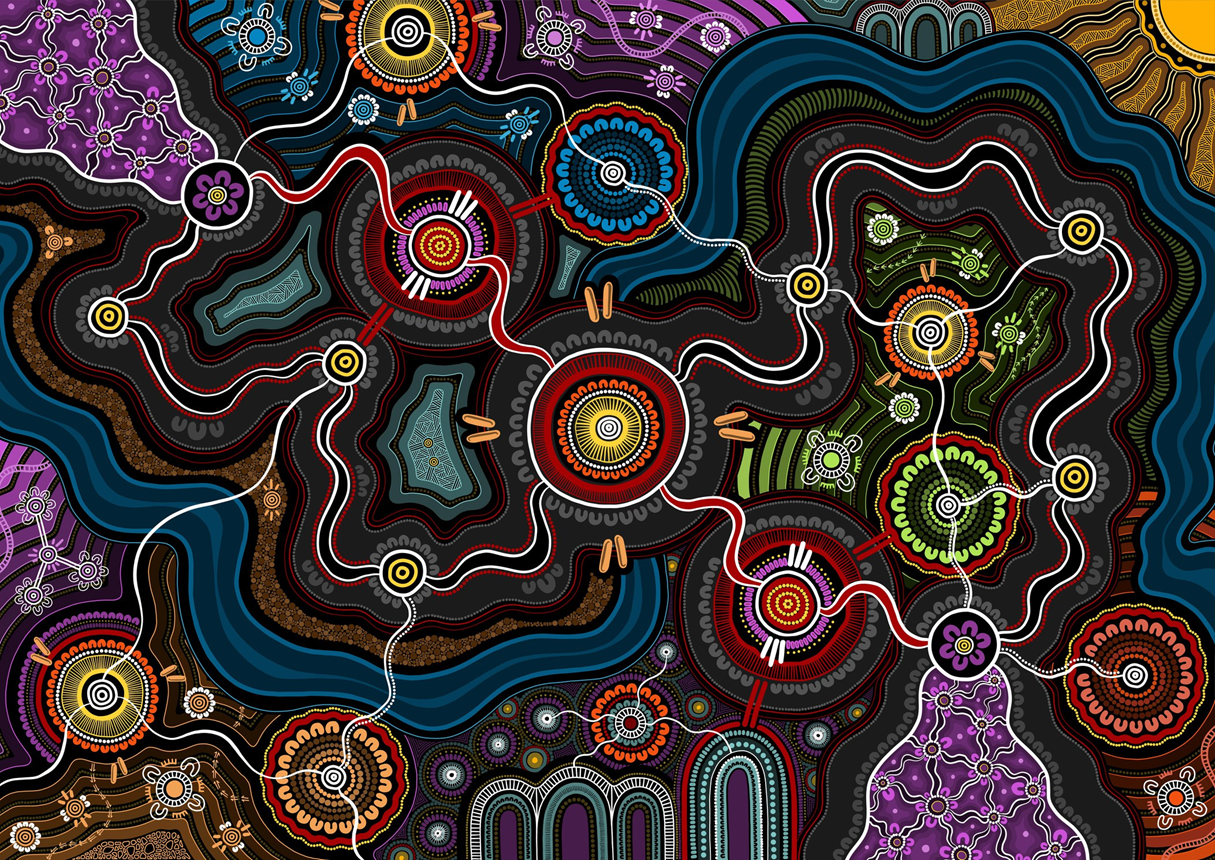 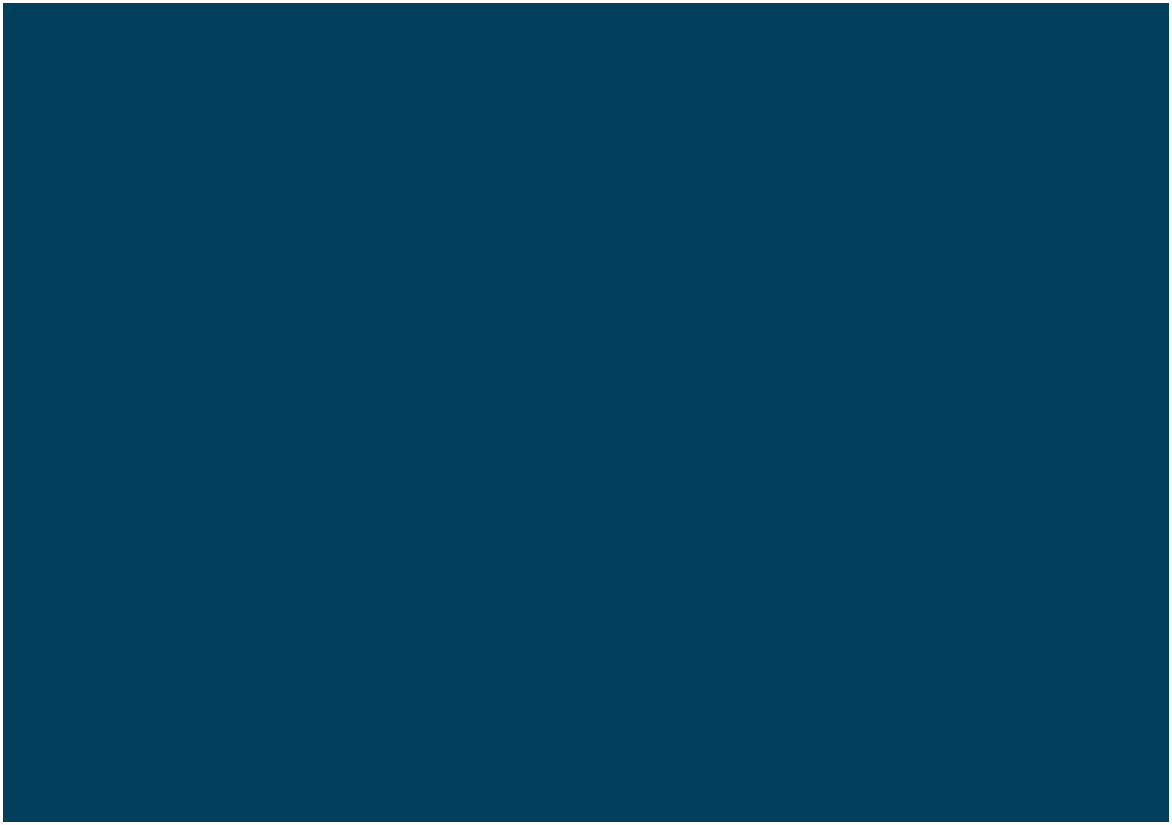 The purpose of this PowerPoint is to introduce the new MEL Toolkit and factsheets for Aboriginal businesses and ACCOs.

These have been developed by Curijo with NSW Aboriginal Affairs . 

The Toolkit aligns with the MEL Framework, incorporating a cultural lens.

The aim of the toolkit is to introduce basic MEL knowledge for grant-funded programs. 

There is the Toolkit and 8 factsheets.
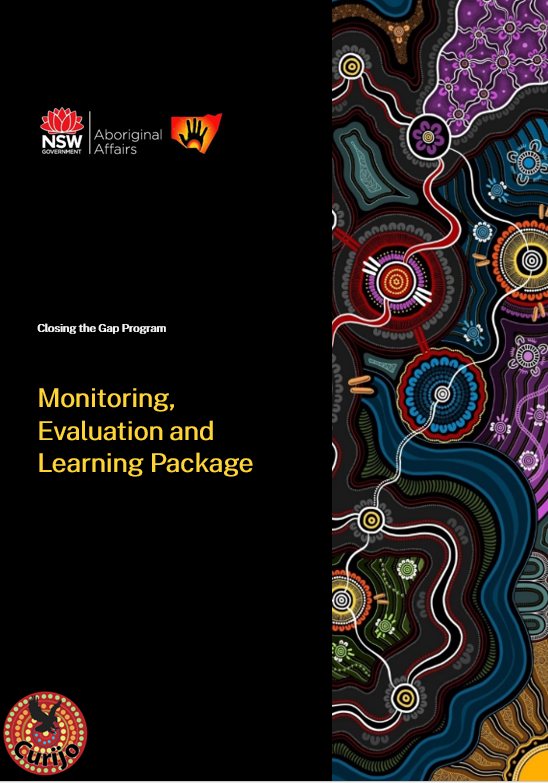 MEL Toolkit Overview
This entry-level toolkit helps ACCOs, and Aboriginal businesses monitor, evaluate, and learn (MEL) from their grant initiatives. It supports the CTG Grants Program with community-led, culturally adapted approaches.
Toolkit Highlights
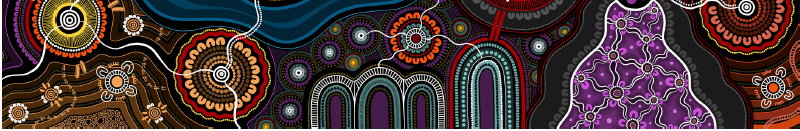 History of Aboriginal Evaluation

Evaluation of programs designed for Aboriginal peoples and their communities is shifting from external, non-Indigenous assessments to community-led, strengths-based, and culturally respectful practices.

Recent Shift: Emphasising self-determination and cultural safety.

Examples: SNAICC, Lowitja Institute, and CREATE promote Aboriginal-led, culturally safe evaluation.

Toolkit Info: Includes Aboriginal and culturally responsive evaluation resources and links for further reading.
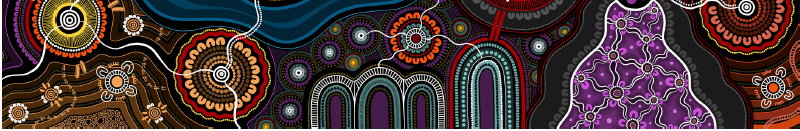 Theory of Change

Program evaluation supports long-term success by ensuring programs effectively meet community needs and goals. MEL processes help Aboriginal organisations stay accountable and empower communities in shaping their futures.

Self-Determination and Cultural Integrity: ACCOs and businesses base their evaluations on these principles, respecting Aboriginal ways of knowing, being, and doing.

Purpose: Integrating these approaches ensures the work aligns with community needs and achieves its intended impact.
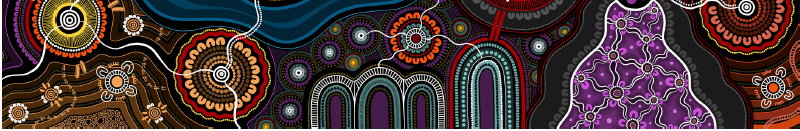 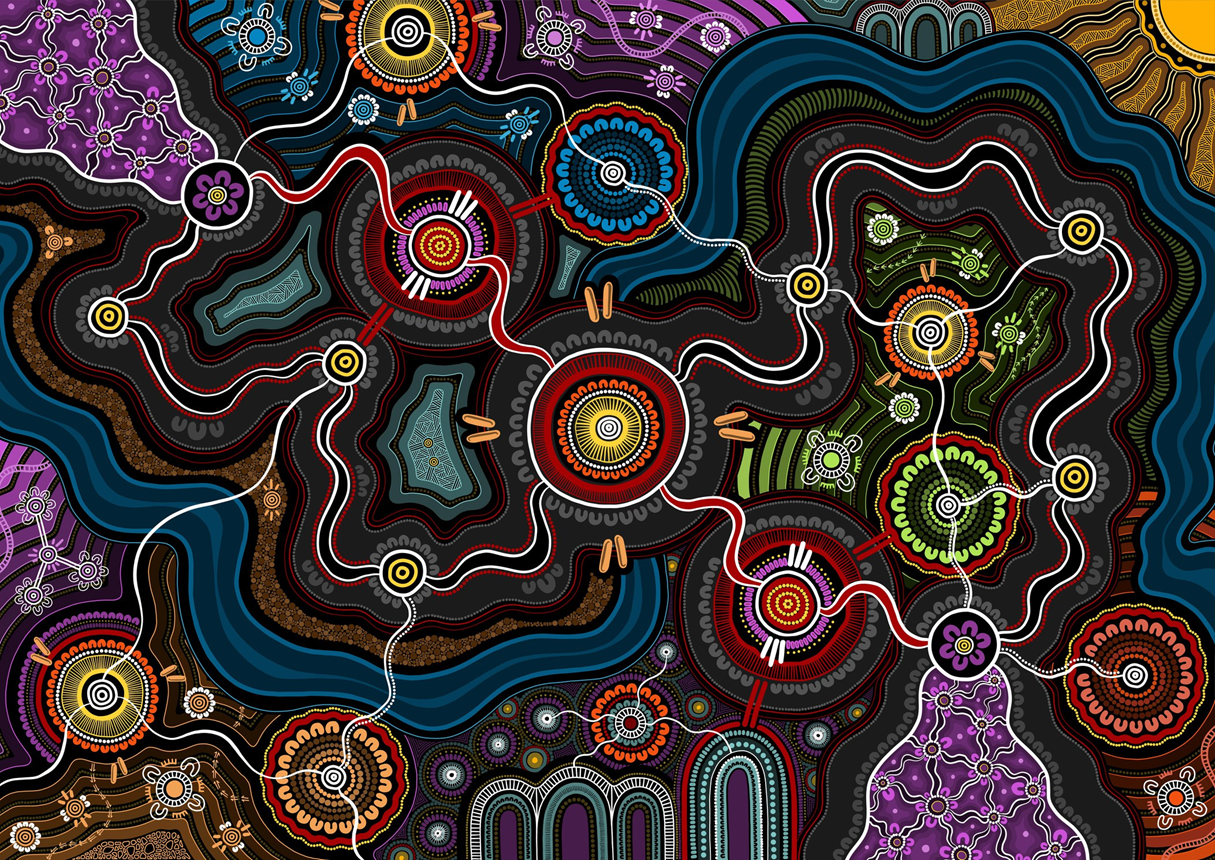 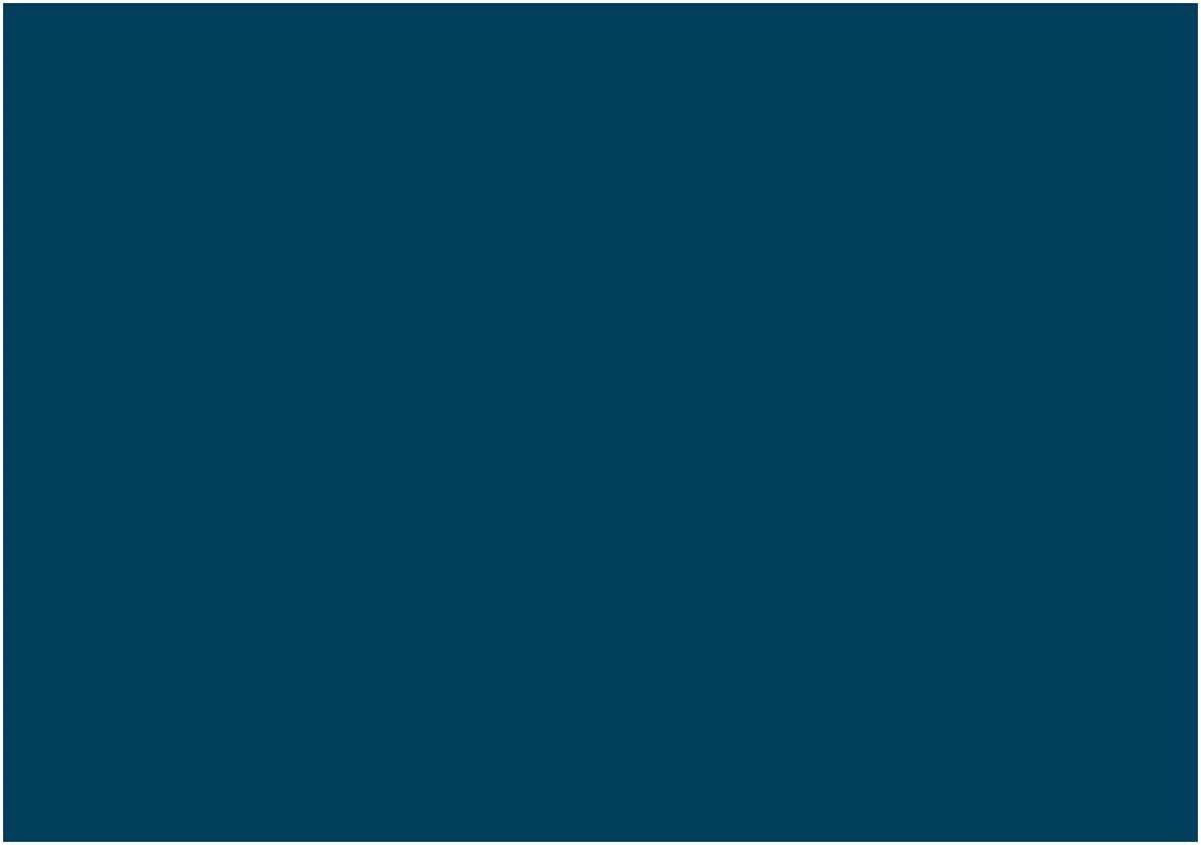 https://www.sciencedirect.com/science/article/pii/S235282732100149X
This is the model of systems of thinking of knowing, doing and being.

The three elements form a feedback loop, where Ways of Knowing inform Ways of Being which underpin Ways of Doing, which in turn prompts learning and, therefore, shapes Ways of Knowing. 


Artwork: Casey Atkinson, Bangerang.
CCC
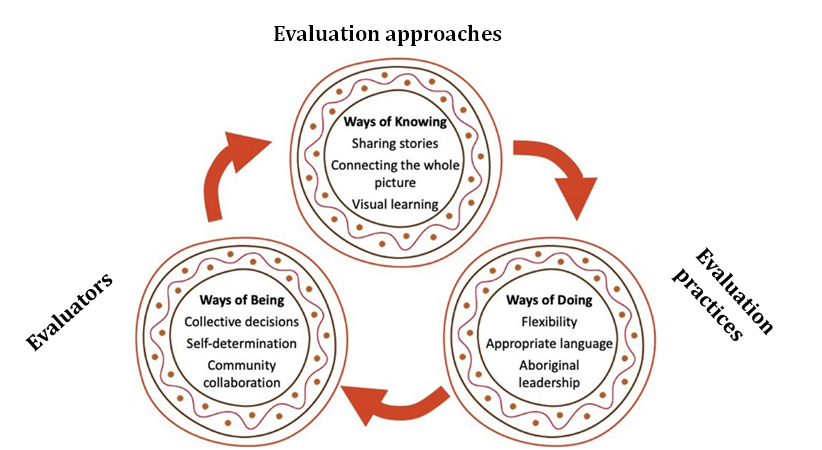 https://www.sciencedirect.com/science/article/pii/S235282732100149X
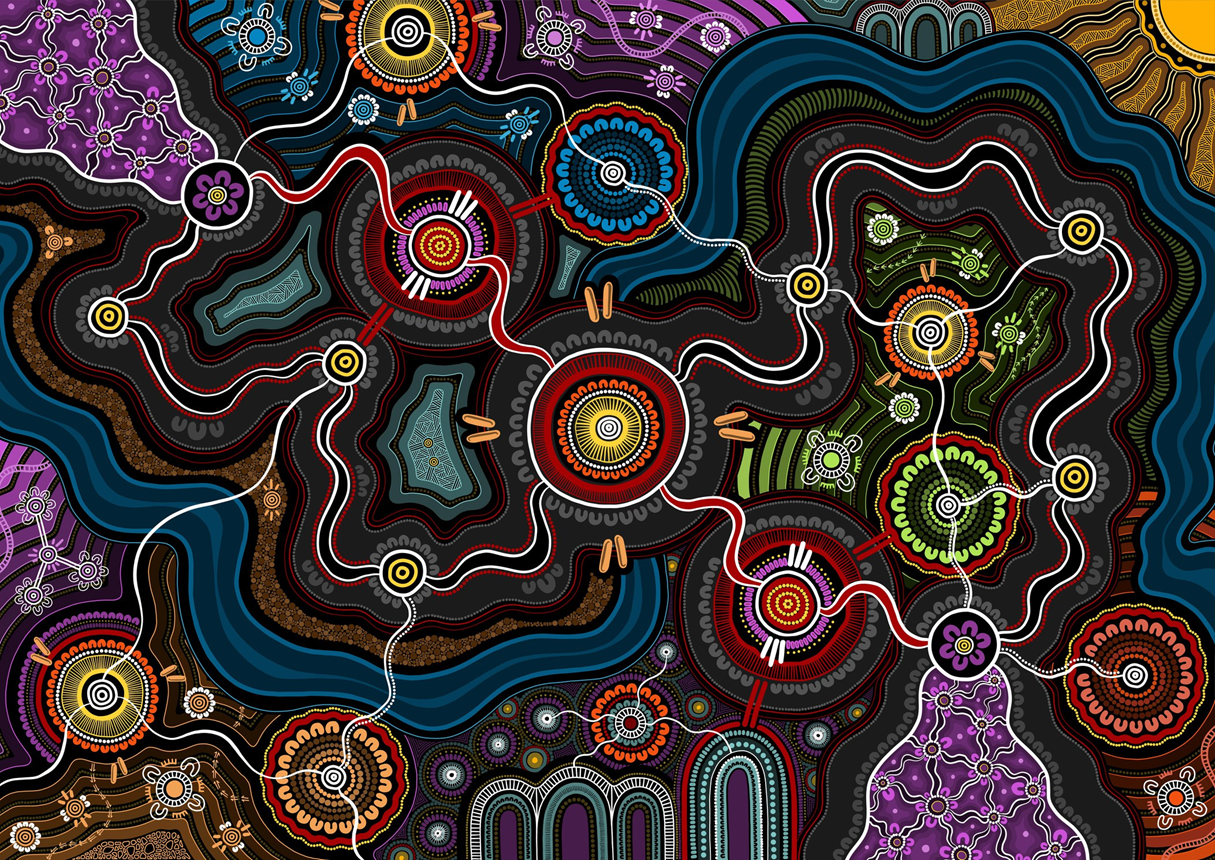 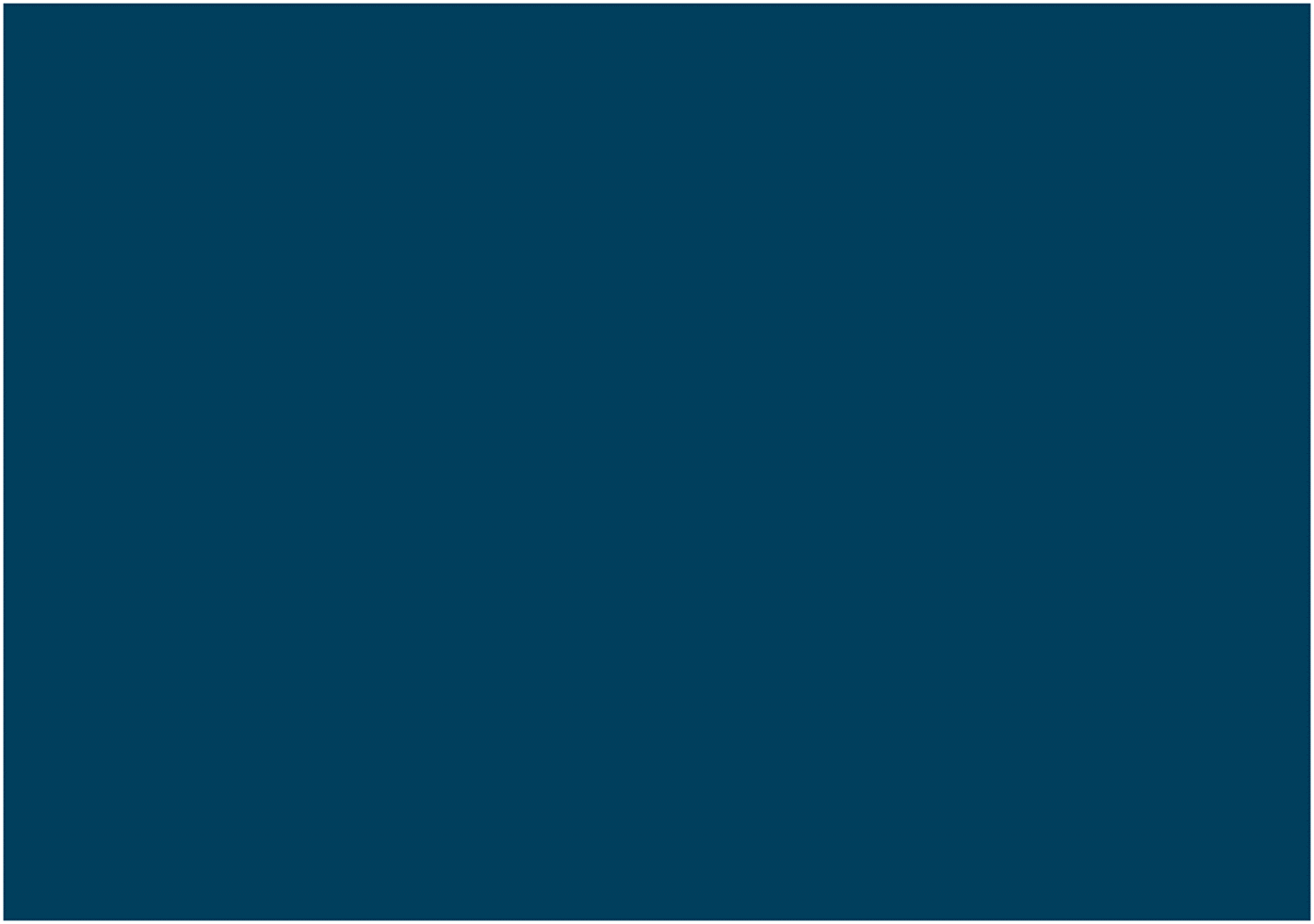 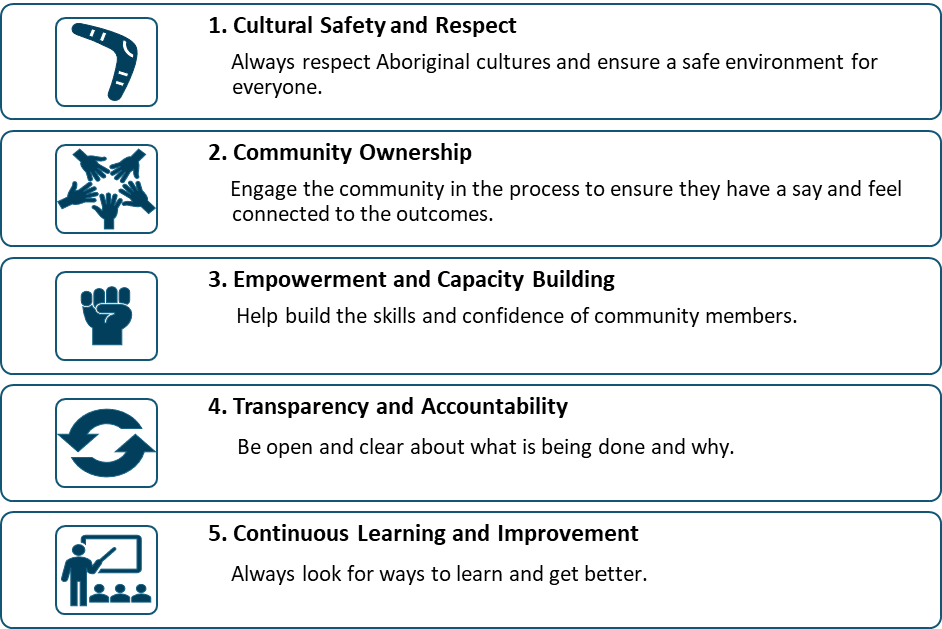 These are the principles we have used from the Evaluation Recommendations

All of this sets the scene for MEL
Why MEL Matters 

Ownership: Empowers communities to define success and own their data.

Improvement: Continuously refine programs to meet needs and goals.

Empowerment: Ensures cultural relevance by involving communities.

Accountability: Shows impact and spending to funders and communities.
What is MEL?

Monitoring: Collect information regularly to check progress and goals.

Evaluation: Makes an assessment of programs to determine what has worked well, what hasn’t worked, and why, to improve programs.

Learning: Use insights from monitoring and evaluation to enhance decision-making and growth.
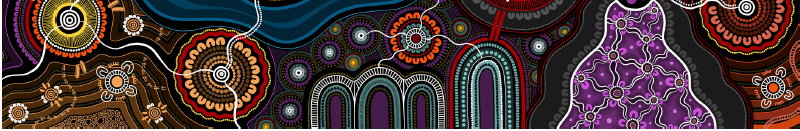 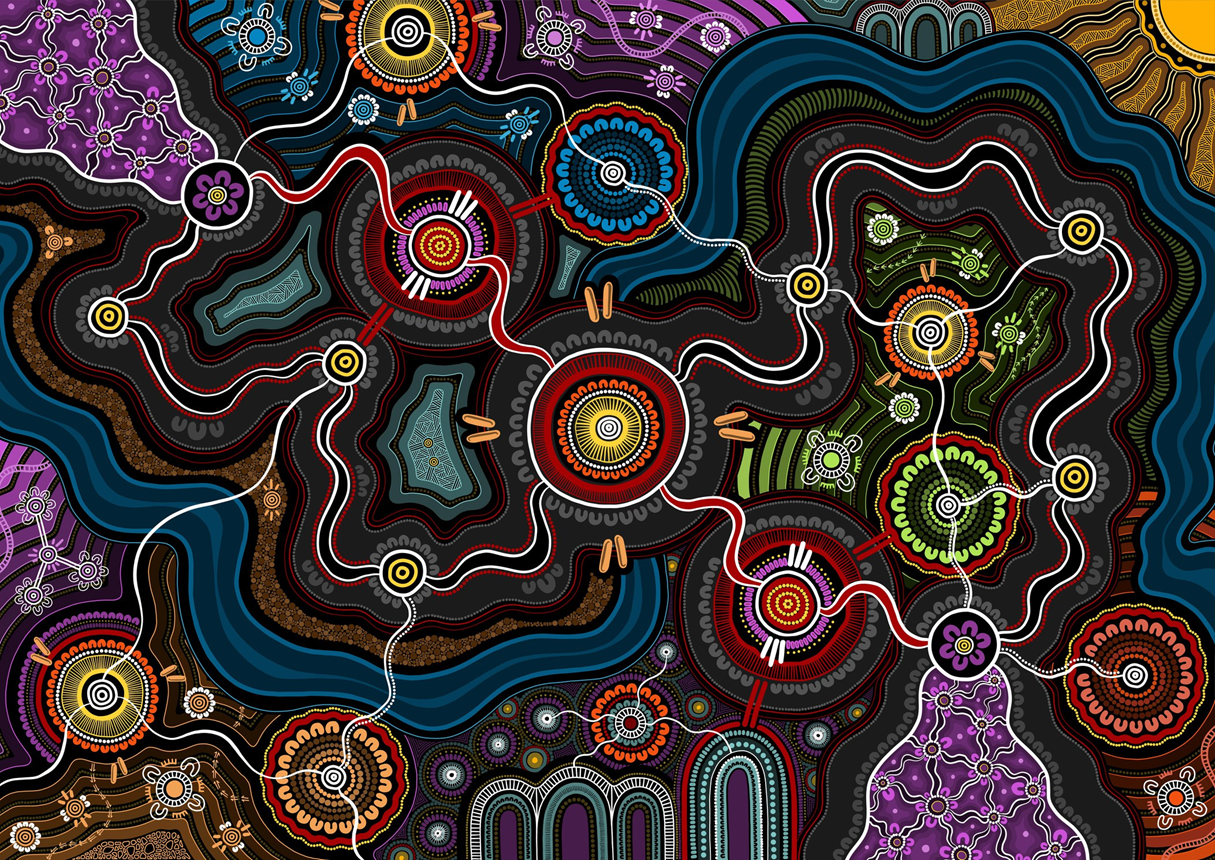 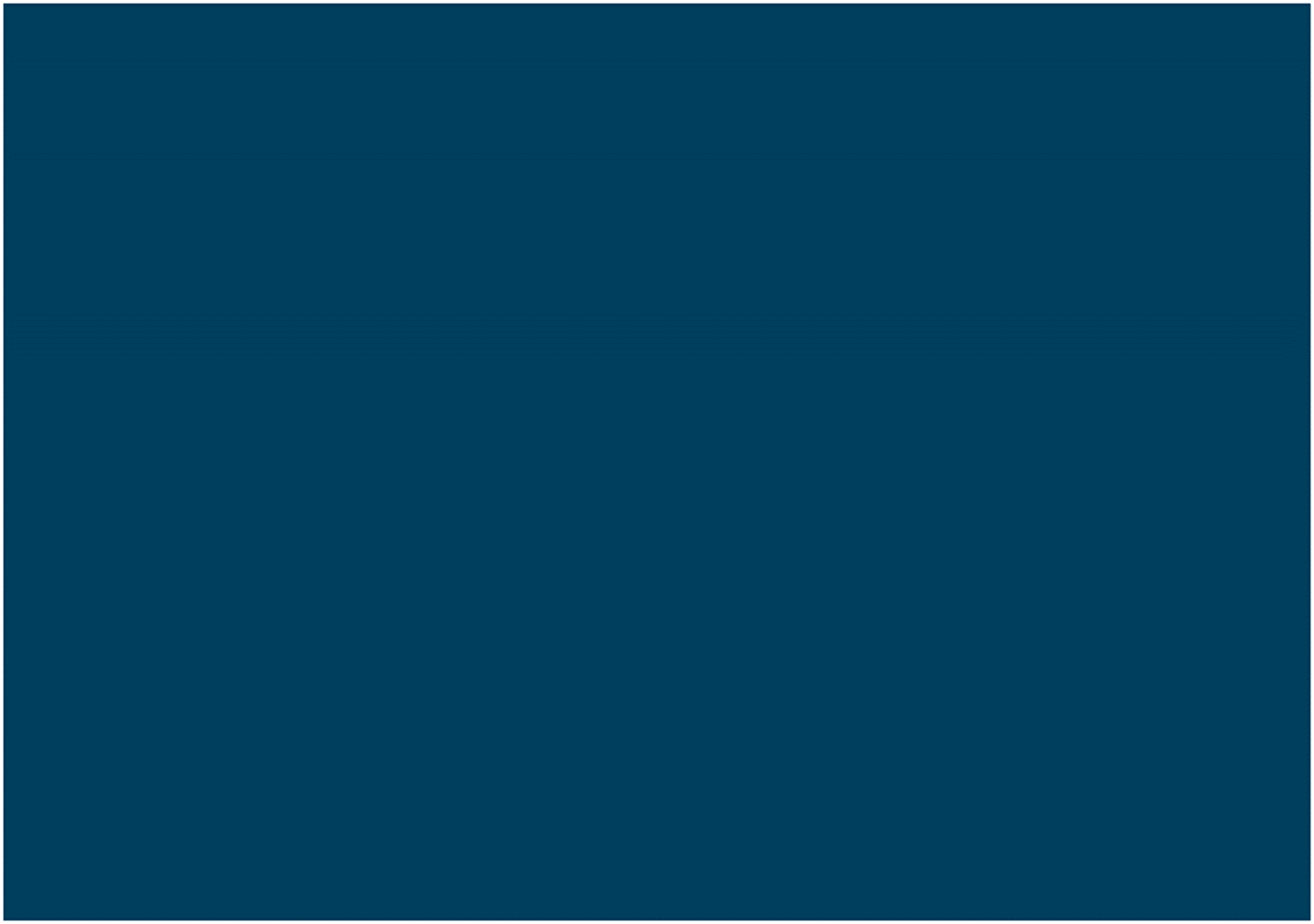 CCC
Basic Dos and Don’ts of MEL
Overview of the steps

	Step 1: Planning Your MEL Approach
	Step 2: Collecting Data
	Step 3: Analysing and Evaluating Data
	Step 4: Reporting and Sharing Insights
	Step 5: Learning and Changing
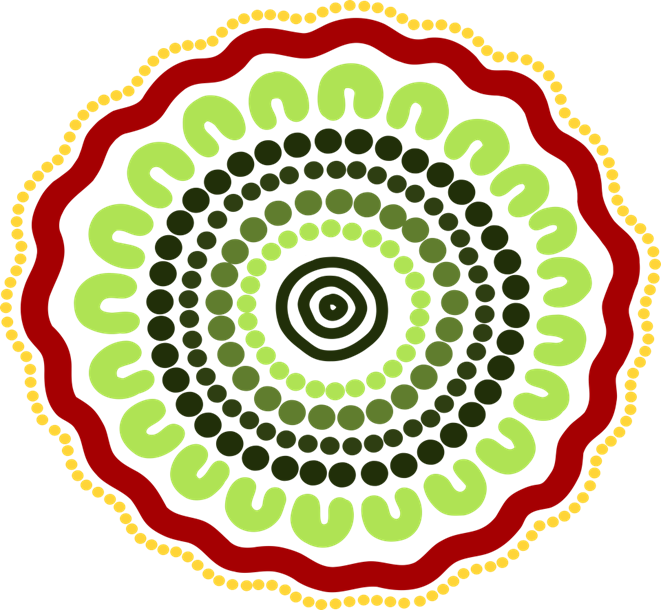 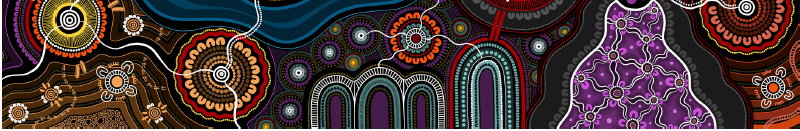 Step 1: Planning Your MEL Approach
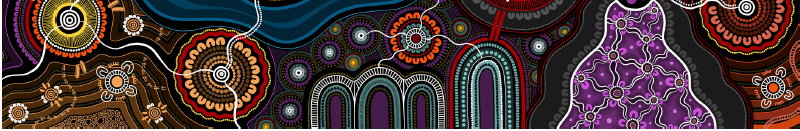 Step 2: Data Collection
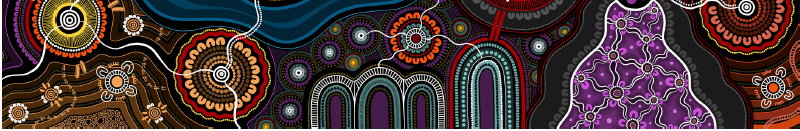 Step 3: Analysing and Evaluating Data
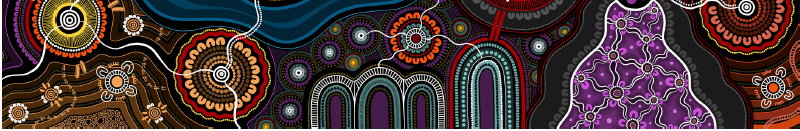 Step 4: Reporting and Sharing Data
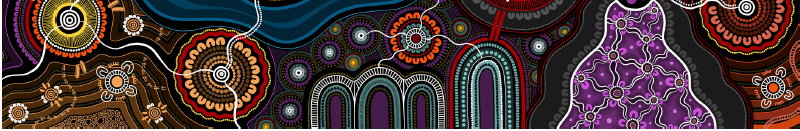 Step 5: Learning and Changing


Translate findings into action
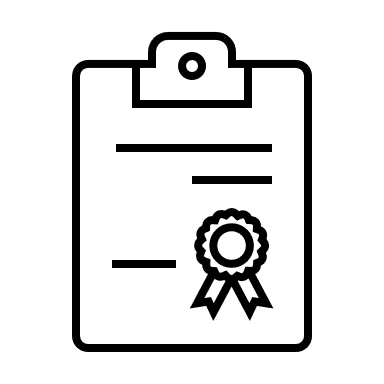 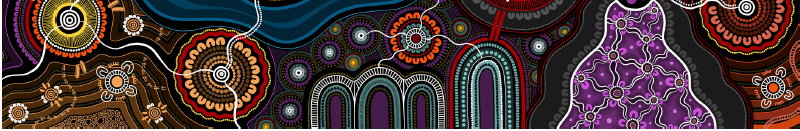 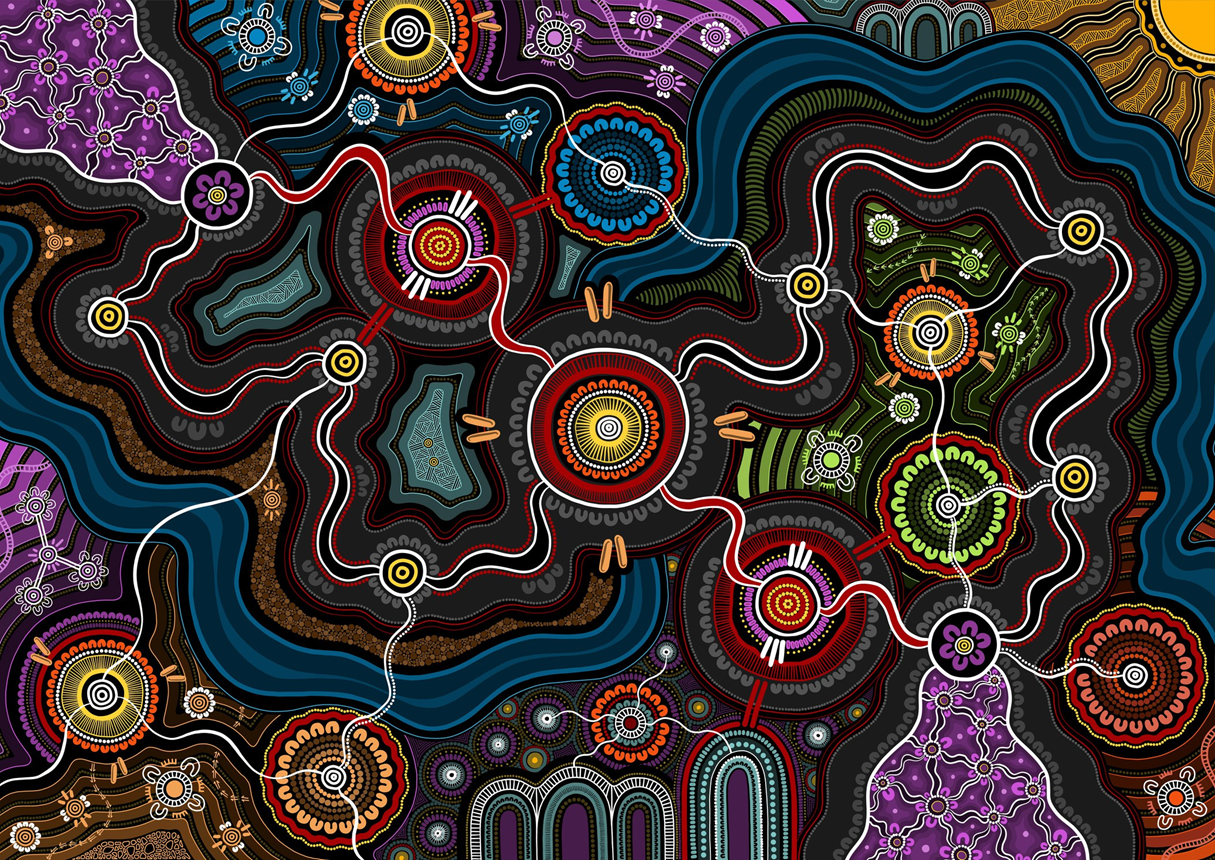 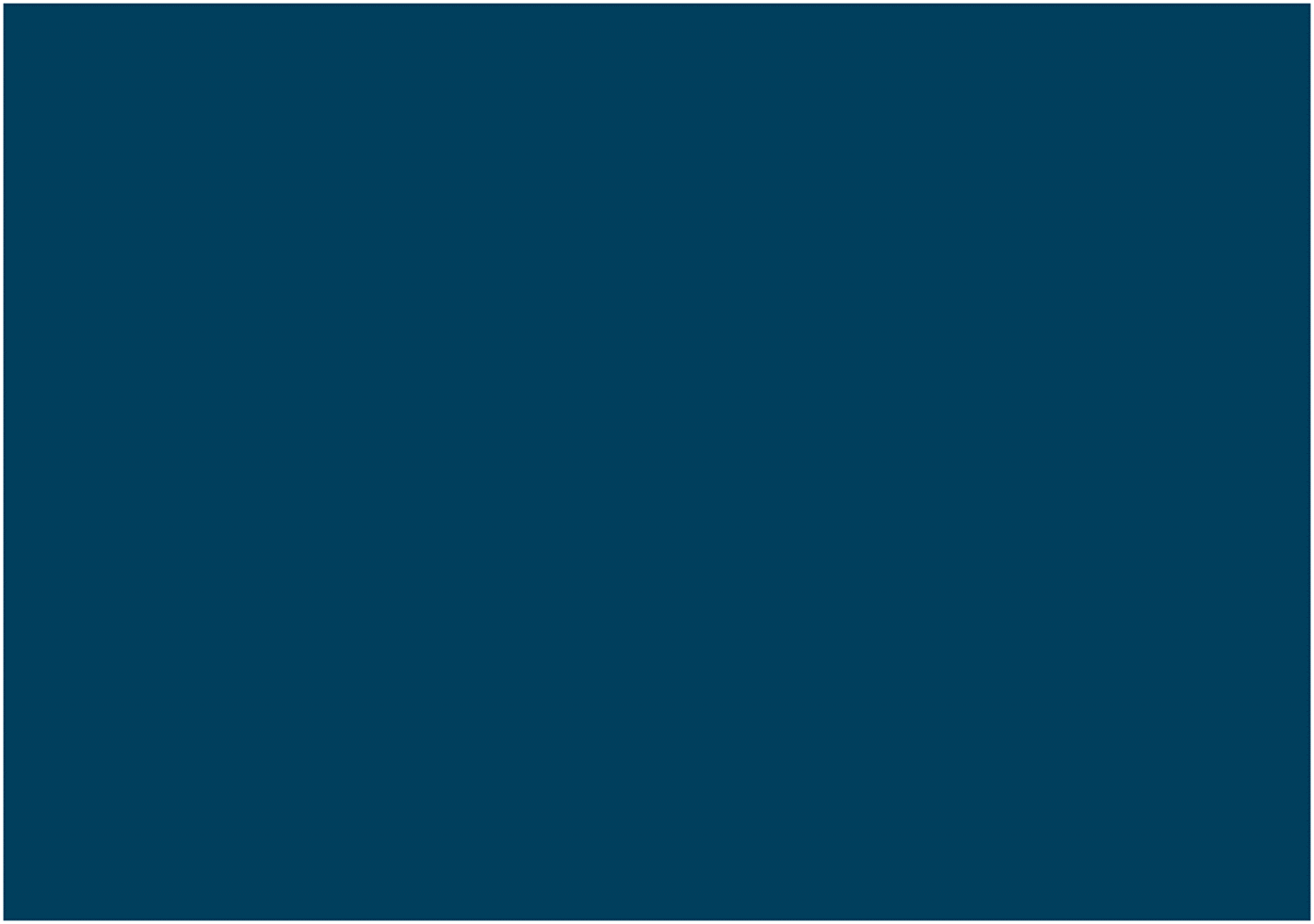 MEL (Monitoring, Evaluation, and Learning)

Helps ACCOs and Aboriginal businesses identify what works and what needs improvement.

An ongoing process that collects, analyses, and shares data for continuous program and service improvement.

Builds trust with communities by meeting their needs and expectations.
Involves community members to ensure cultural appropriateness and respect.

Provides feedback from participants, clients, and staff to create reports and make necessary changes.

Sharing findings shows commitment and fosters community growth.
MEL toolkit supports ACCOs, Aboriginal businesses, and communities in achieving goals, making smarter decisions, and creating lasting, positive impact.
Summary Overview for MEL Toolkit
Introduction to MEL Factsheets
These factsheets are designed to guide ACCOs and Aboriginal businesses through the MEL process. There are 8 factsheets:

Introduction to MEL
Dos and Don’ts of MEL
Planning and Budgeting for MEL
Engaging with Stakeholders
Data Collection Methods
Evaluating Outcomes
Cultural Safety in Evaluation
Economic Assessments in MEL
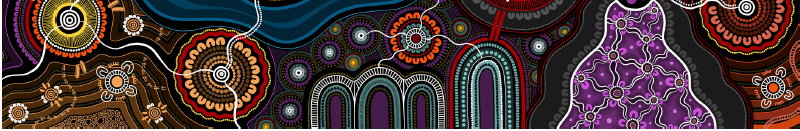 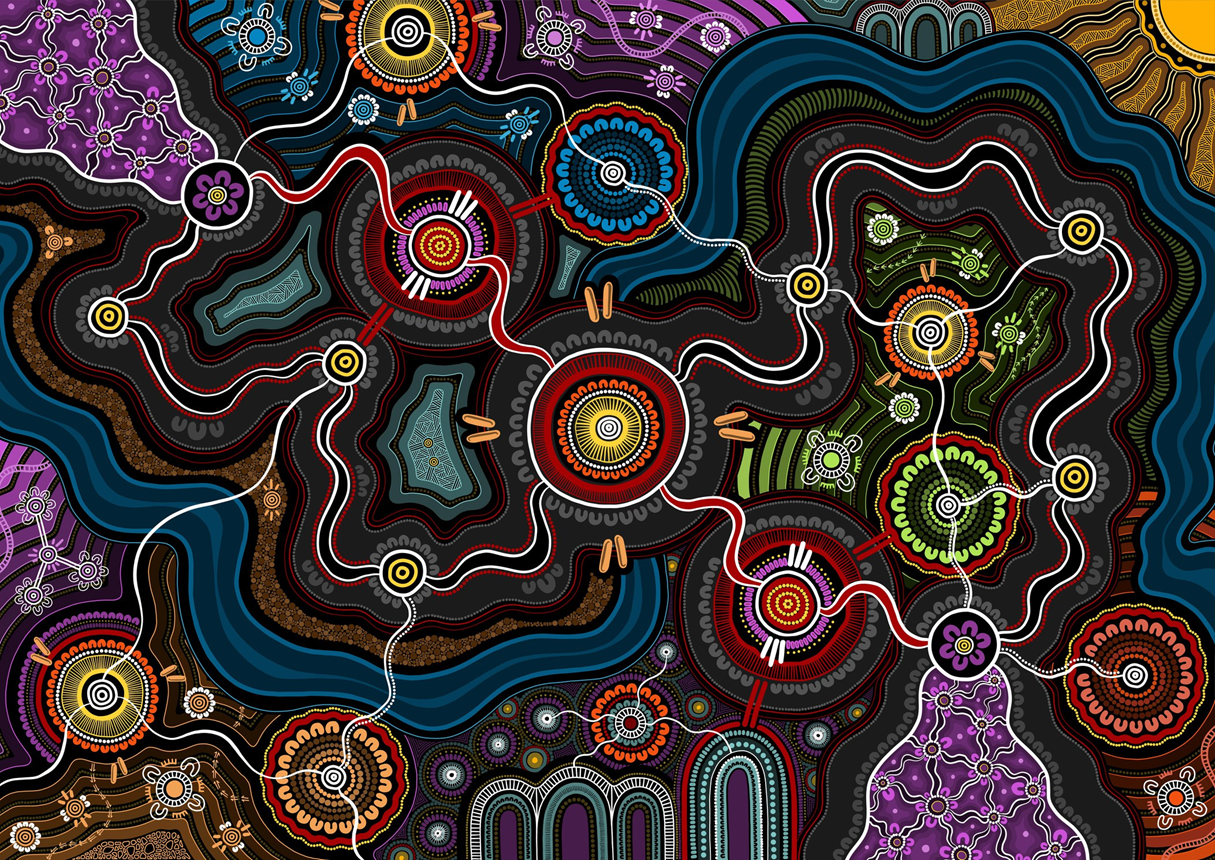 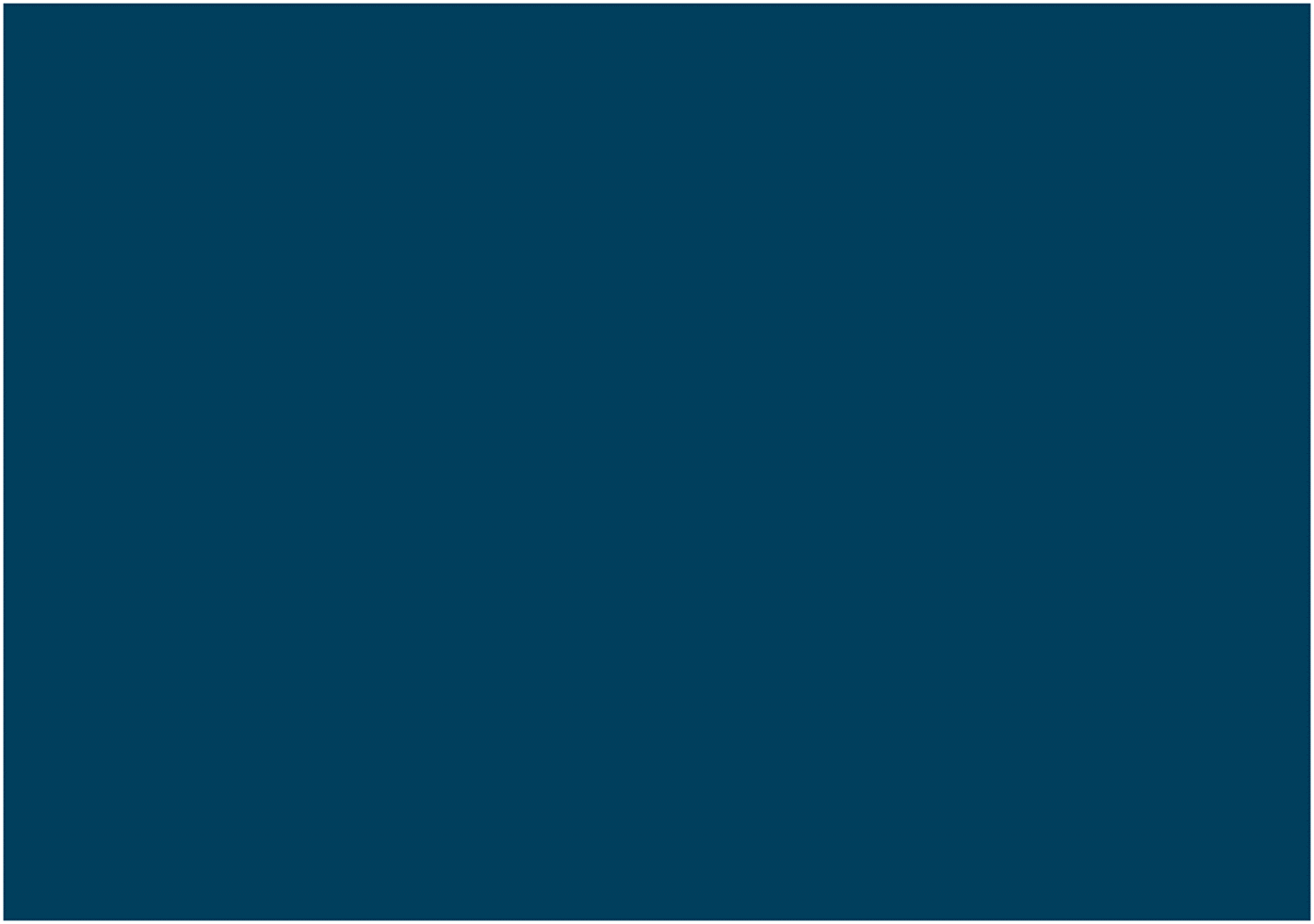 Overview:
Defines Monitoring, Evaluation, and Learning.
Highlights importance for program success and community impact.

Key Points:
Monitoring: Track progress and goals.
Evaluation: Assess program effectiveness.
Learning: Improve programs based on findings.
Factsheet 1 - Introduction to MEL
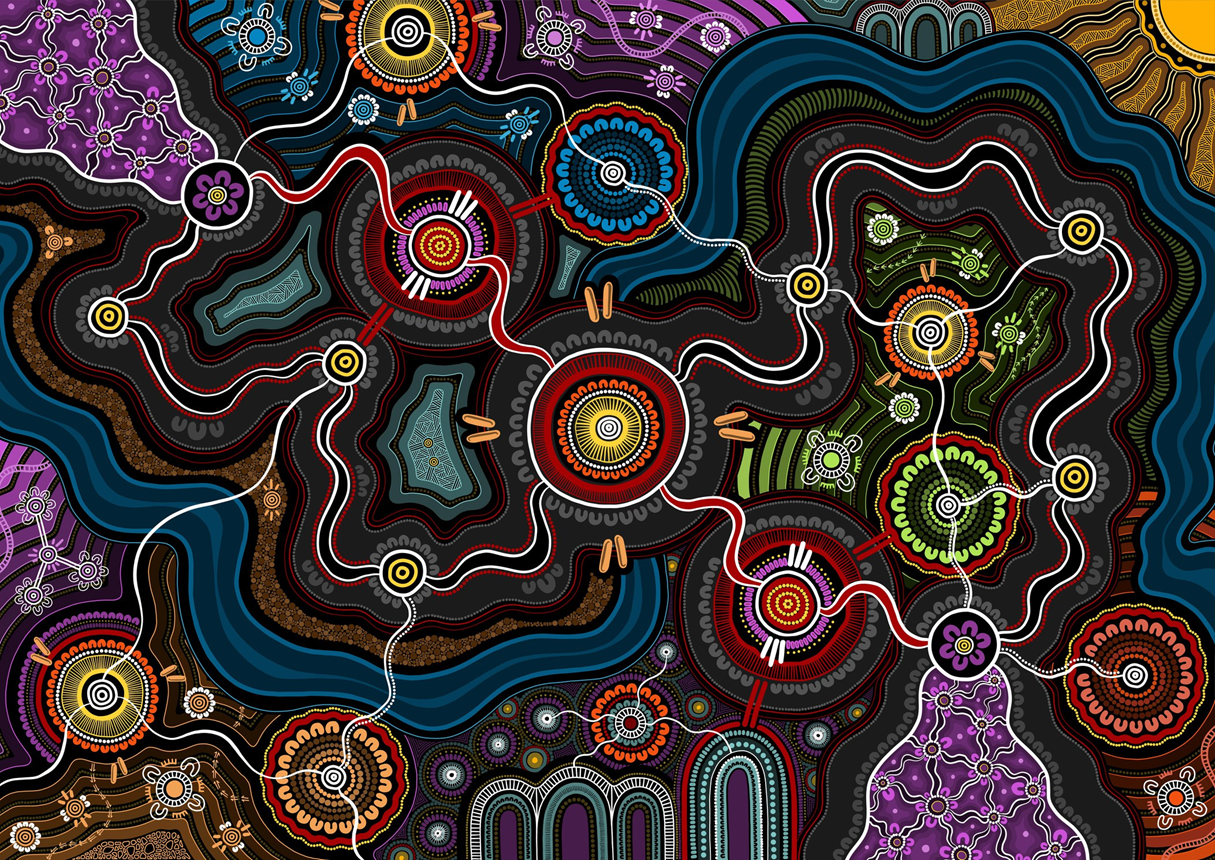 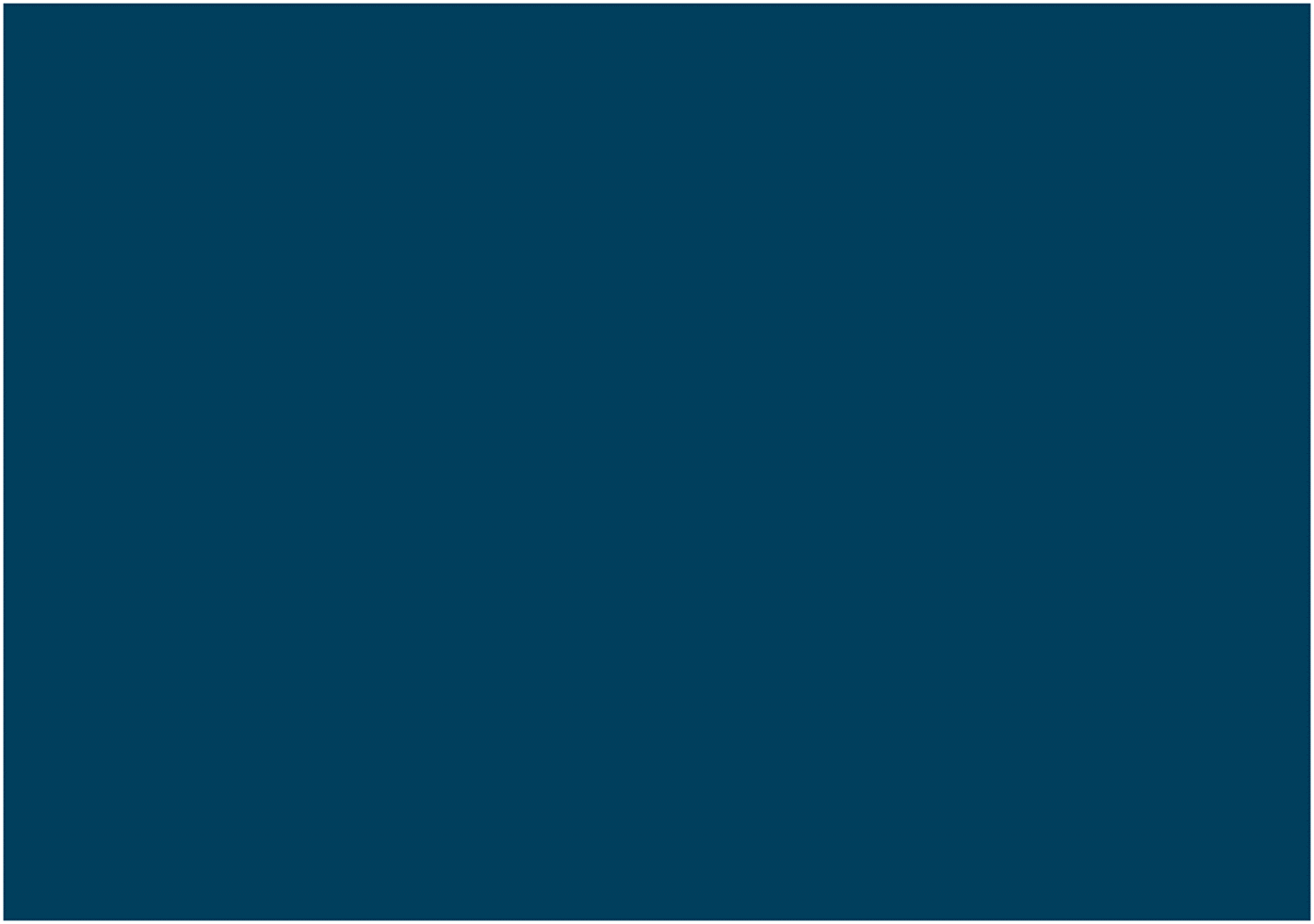 Dos:
Keep it simple. 
Focus on main goals.
Use both quantitative and qualitative data.
Ensure cultural appropriateness in methods.

Don’ts:
Don’t leave MEL until the end of the program.
Avoid measuring too many indicators.
Involve the community throughout the MEL process.
Factsheet 2 - Dos and Don’ts of MEL
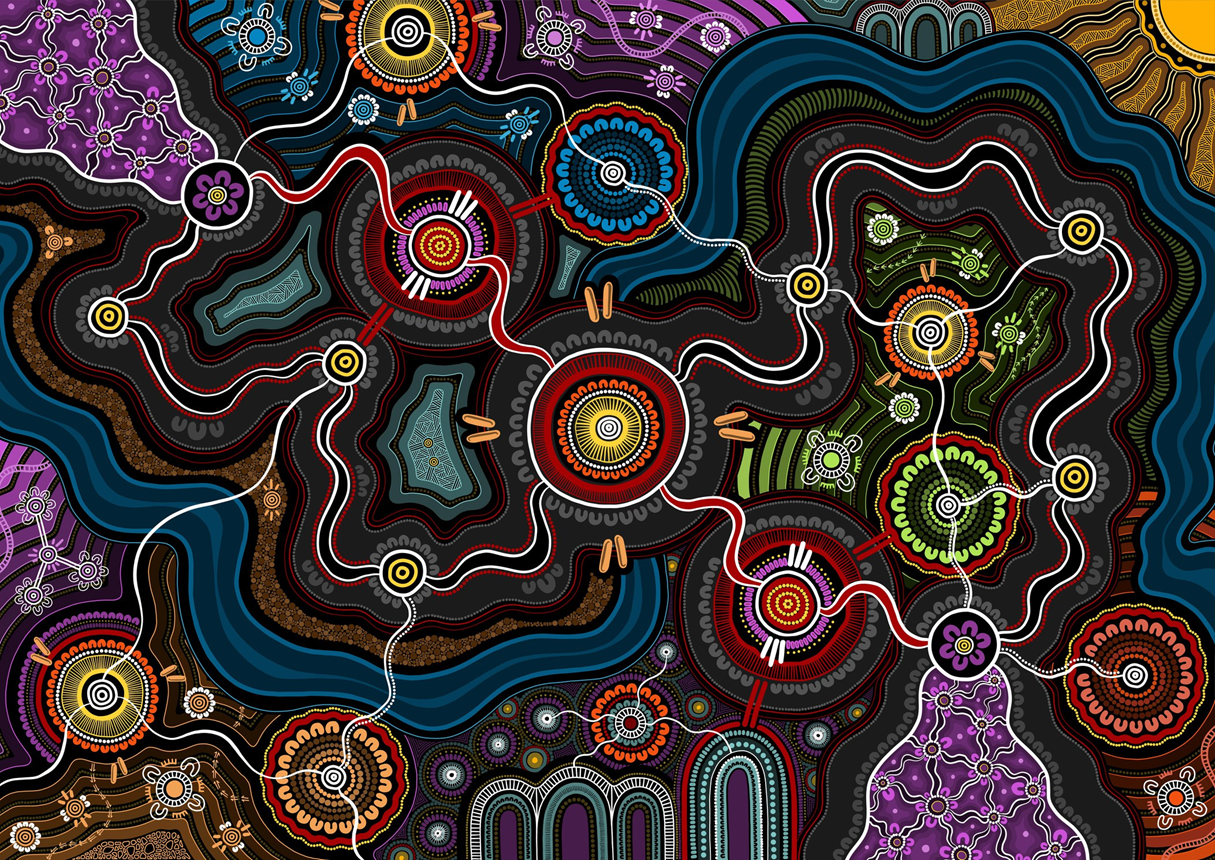 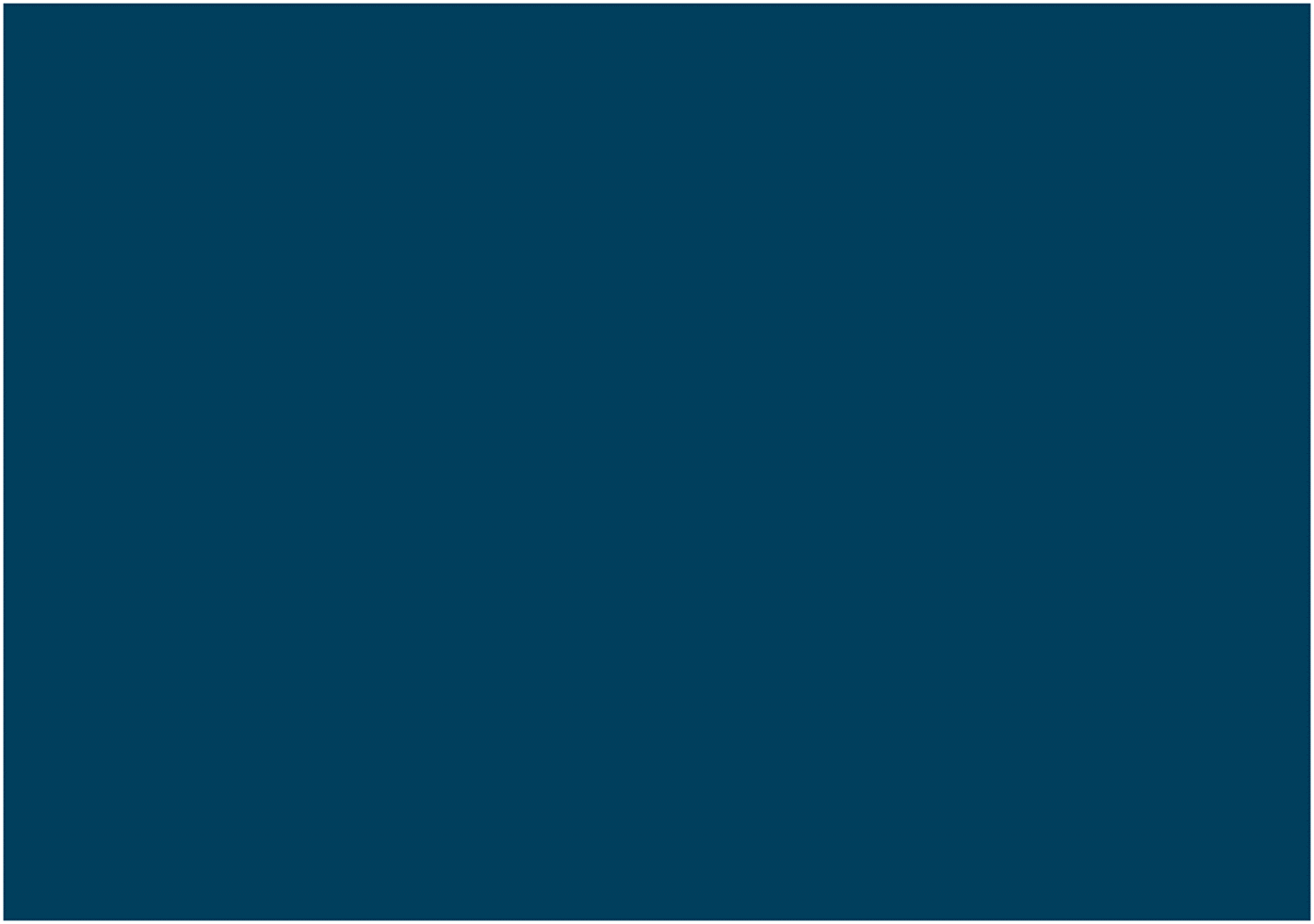 Planning Steps:
Define clear objectives and outcomes.
Identify and allocate resources early.

Budgeting Tips:
Allocate around 10% of program budget to MEL.
Include staff time, data collection tools, and participant incentives.
Factsheet 3 - Planning and Budgeting for MEL
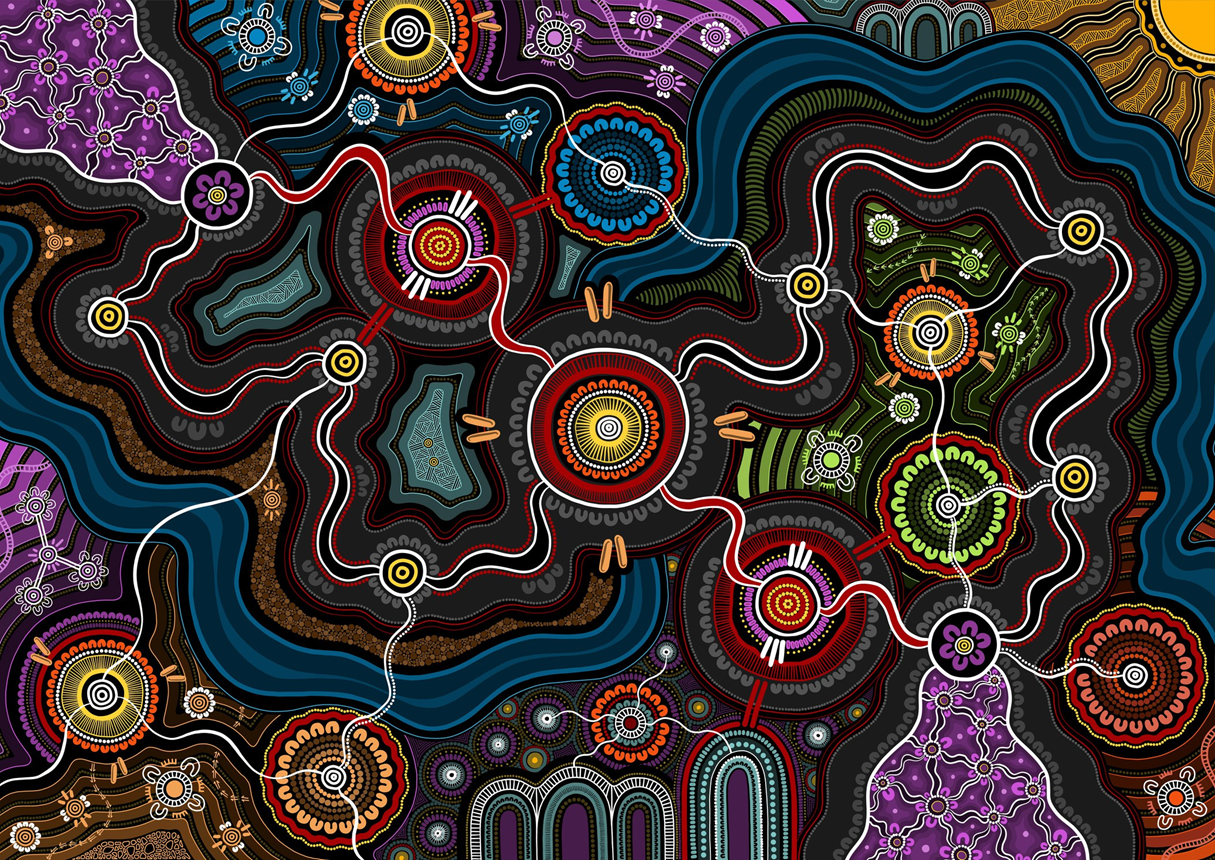 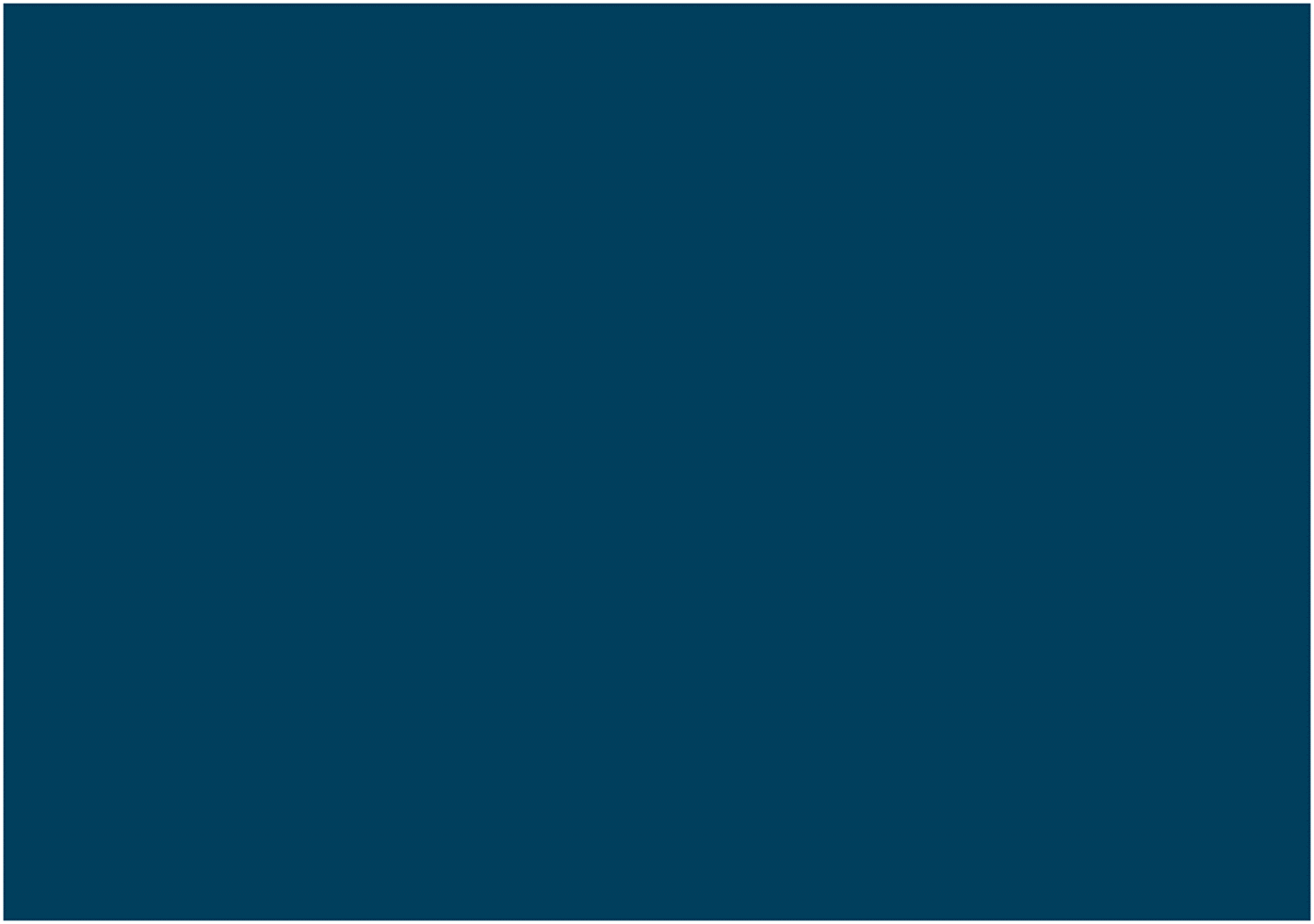 Stakeholder Involvement:
Engage clients, staff, and community leaders.
Ensure diverse perspectives for holistic evaluation.

Approaches:
Use culturally safe and respectful methods.
Include regular feedback loops to maintain transparency.
Factsheet 4 - Engaging with Stakeholders
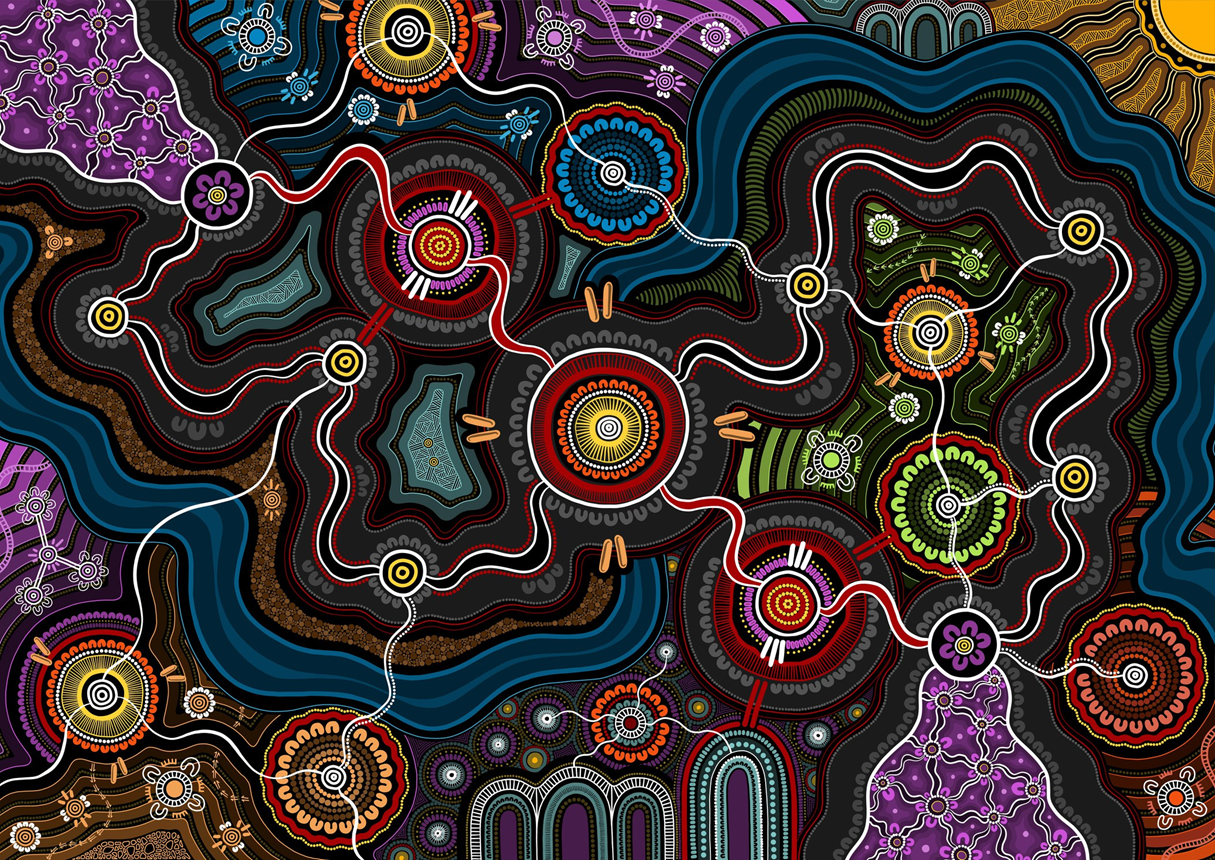 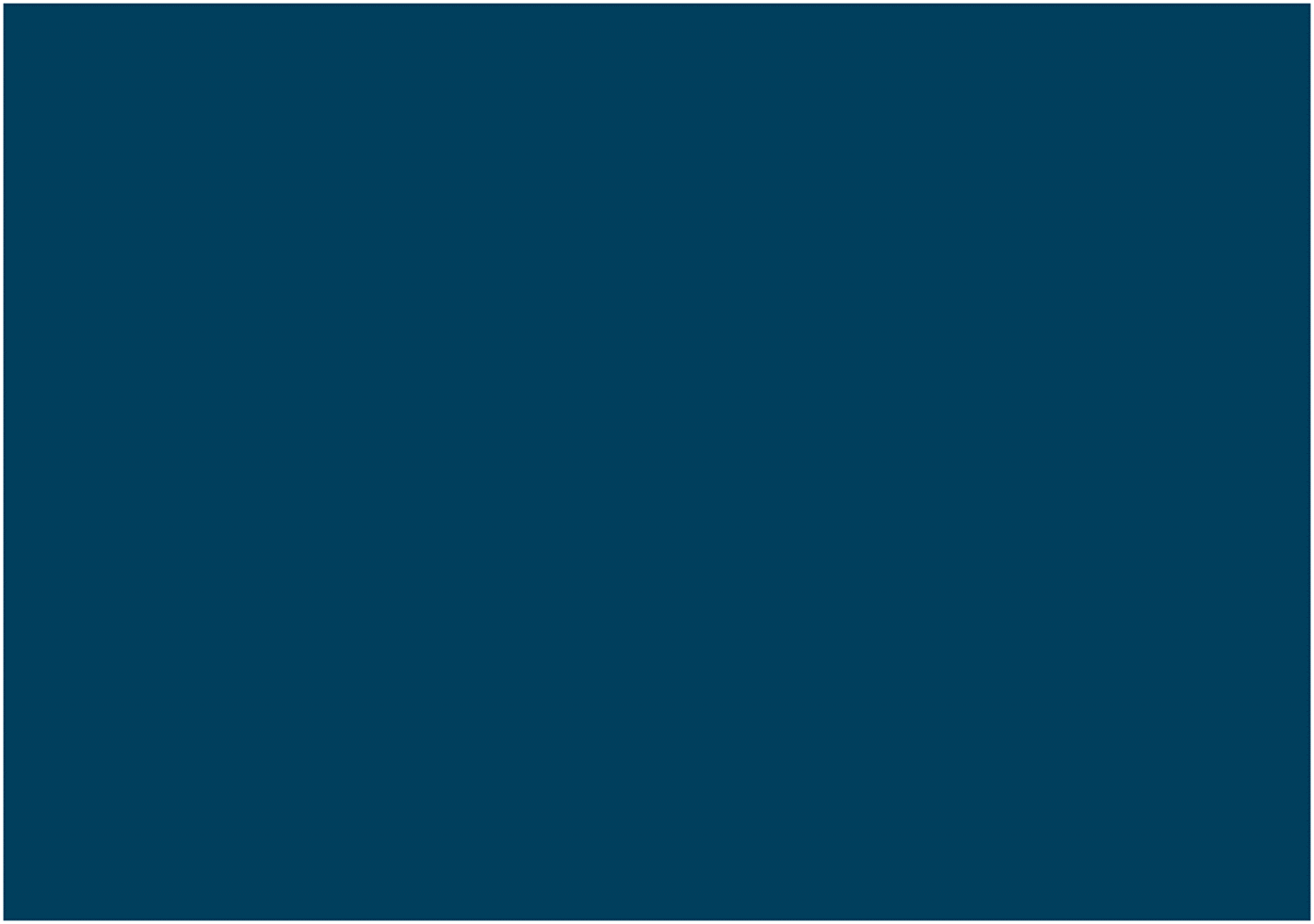 Quantitative Methods:
Surveys, statistics, program data.

Qualitative Methods:
Yarning Circles, interviews, storytelling.

Best Practices:
Combine both methods for a comprehensive evaluation.
Ensure cultural relevance in tools used.
Factsheet 5 - Data Collection Methods
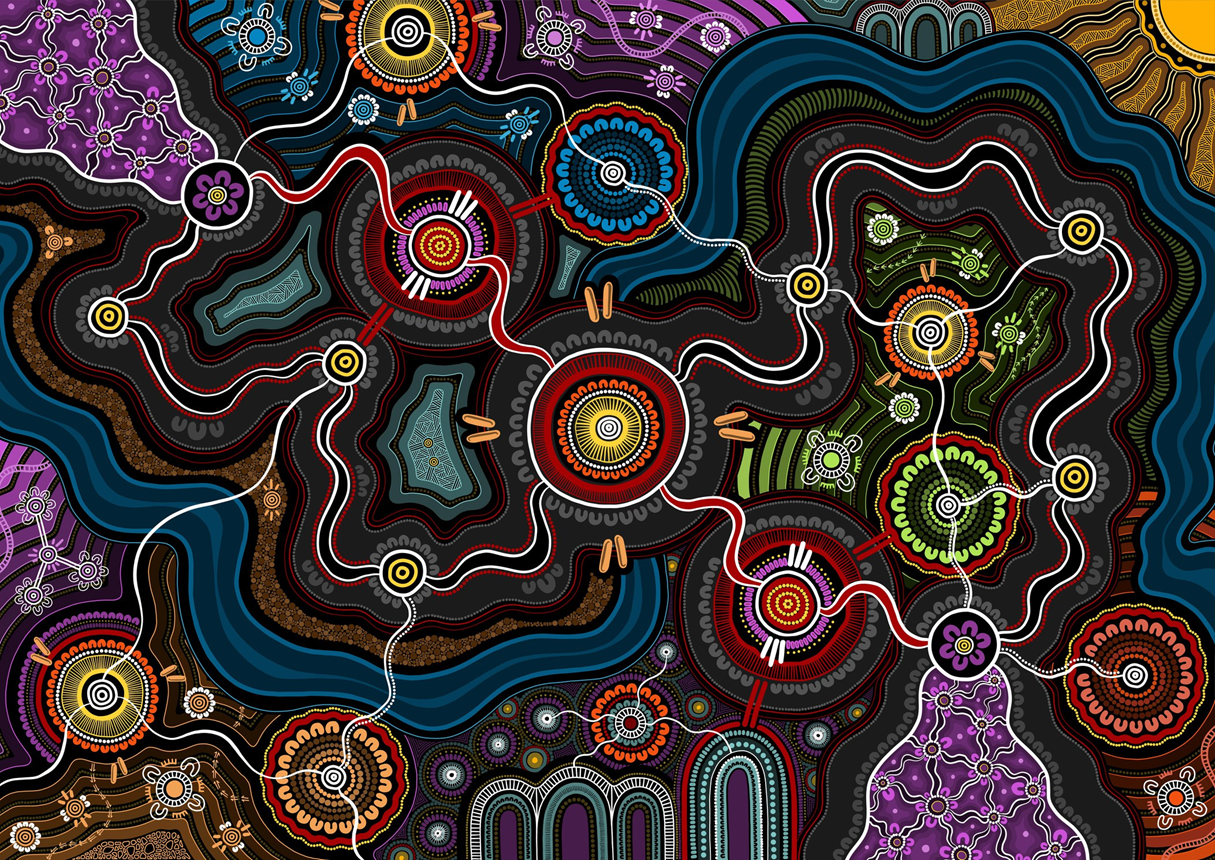 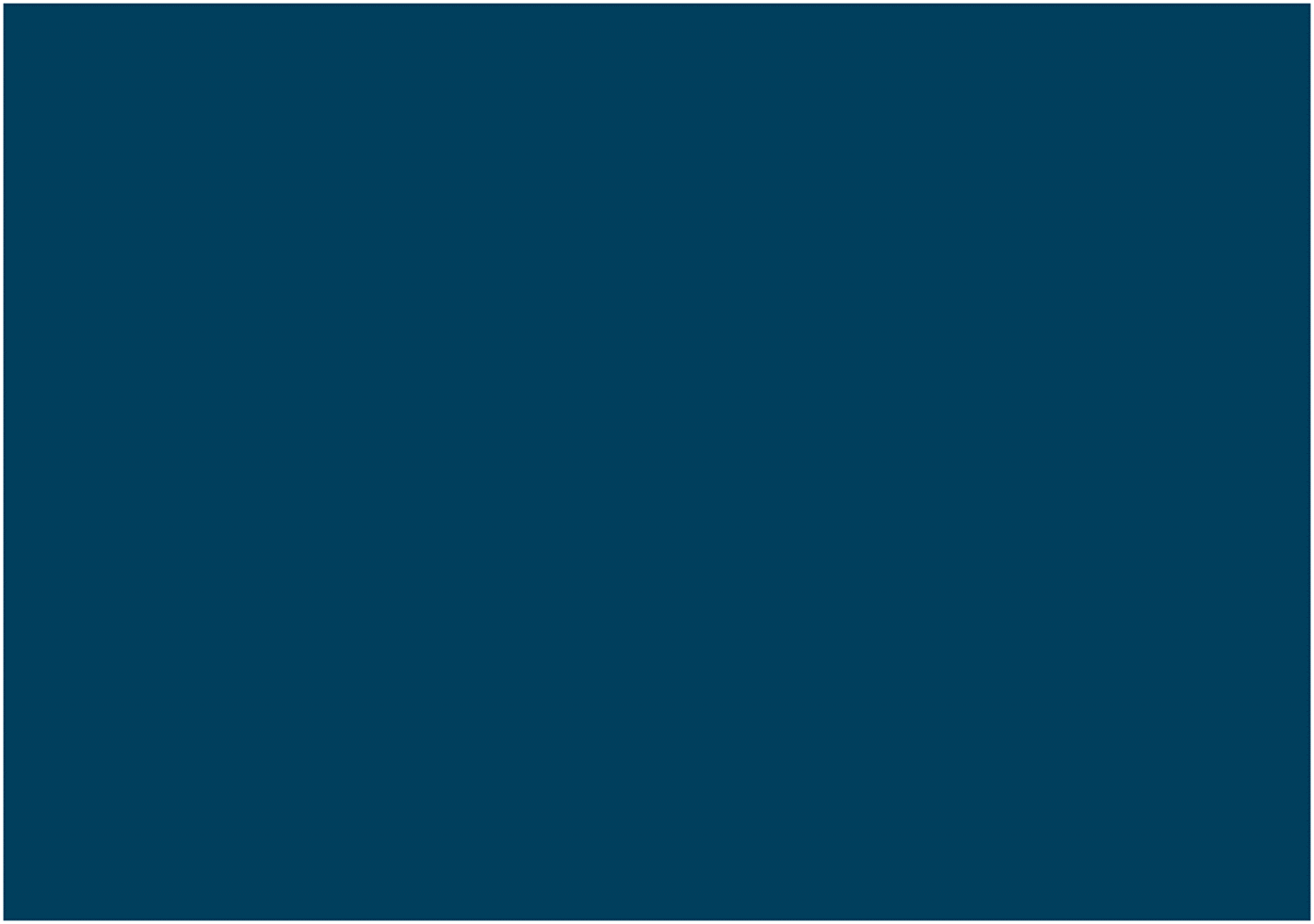 Steps for Analysis:
Analyse data to identify trends and areas for improvement.
Use thematic analysis for qualitative data.

Outcome Assessment:
Determine program impact and areas for growth.
Involve community members in interpreting findings.
Factsheet 6 - Evaluating Outcomes
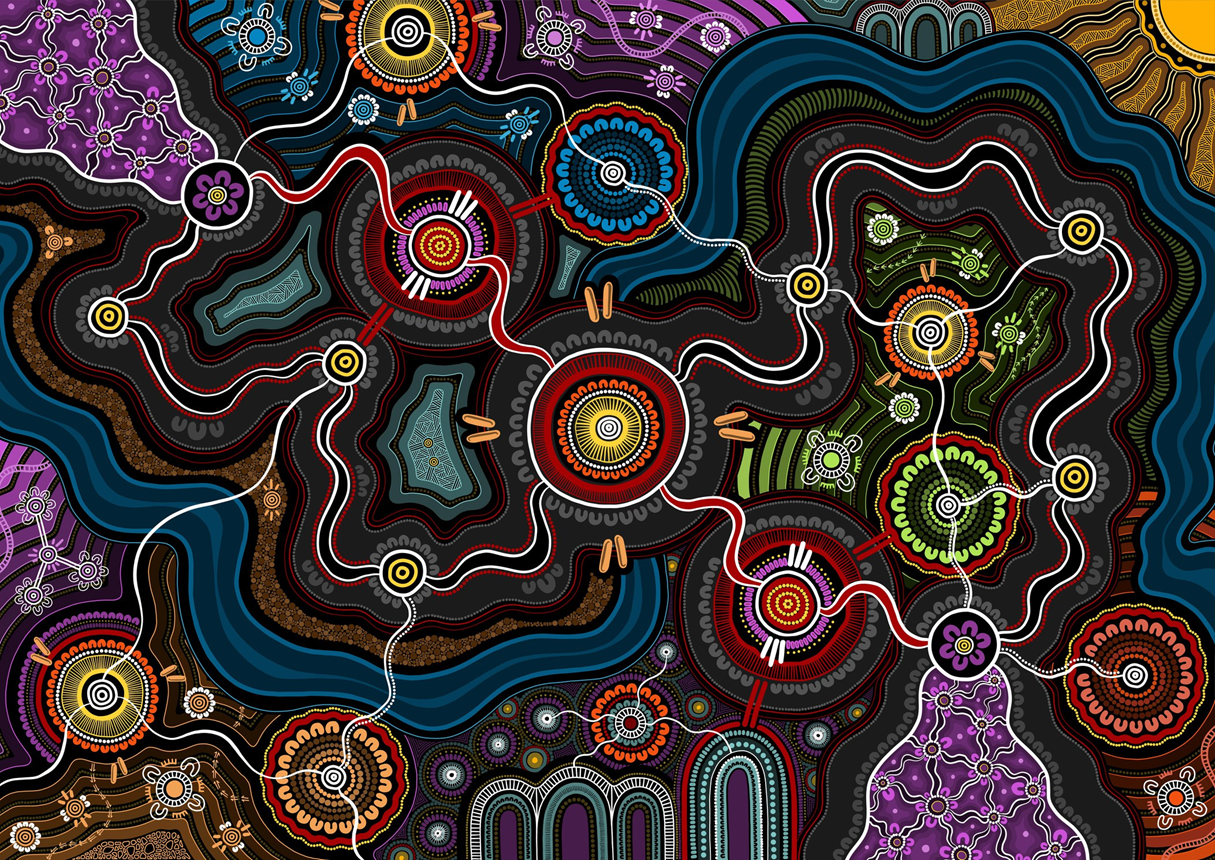 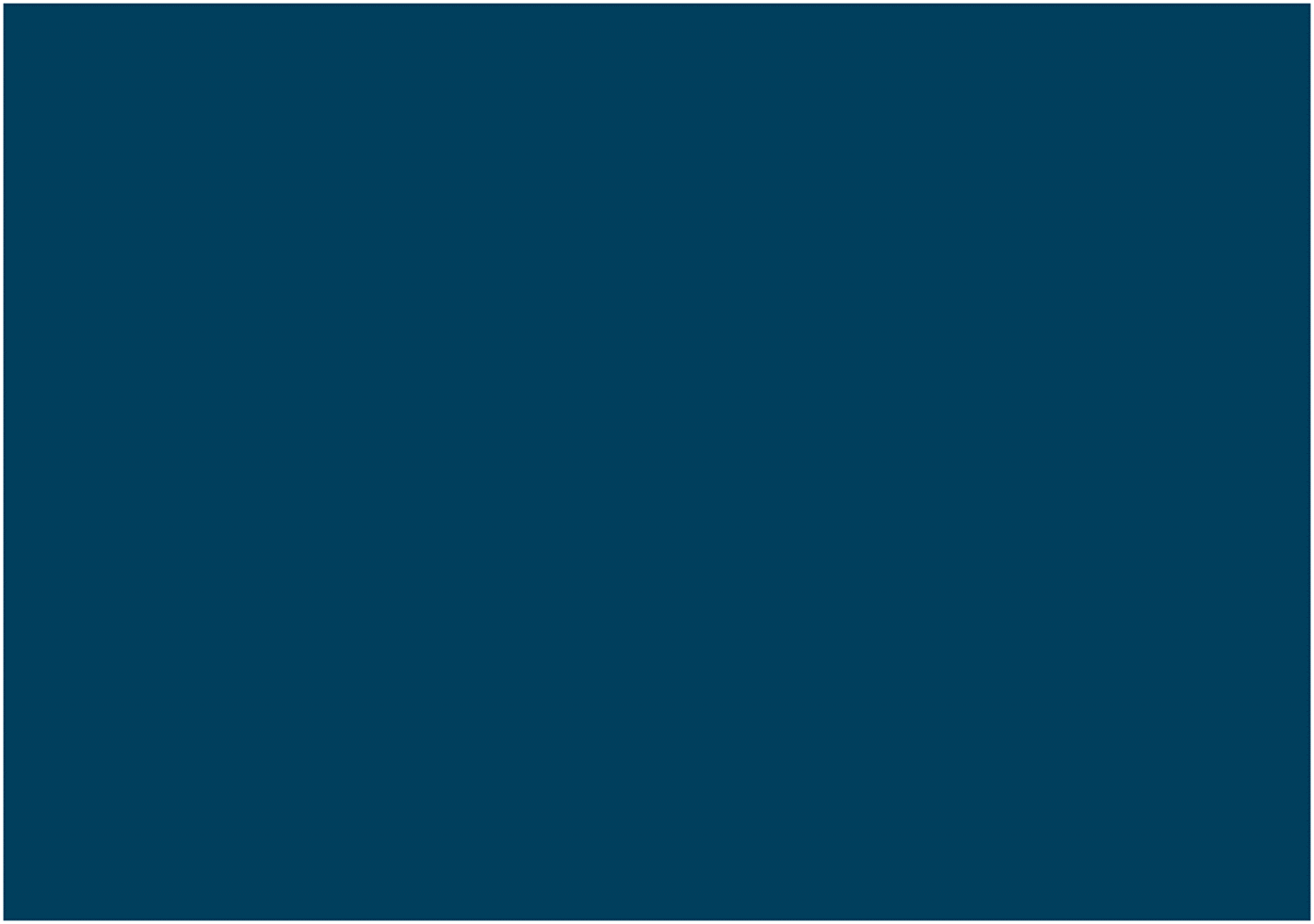 Key Principles:
Respect, community ownership, and empowerment.
Ensure transparency and continuous improvement.

Best Practices:
Use culturally appropriate methods and involve Aboriginal leadership.
Regularly review and refine evaluation processes for cultural safety.
Factsheet 7 - Cultural Safety in Evaluation
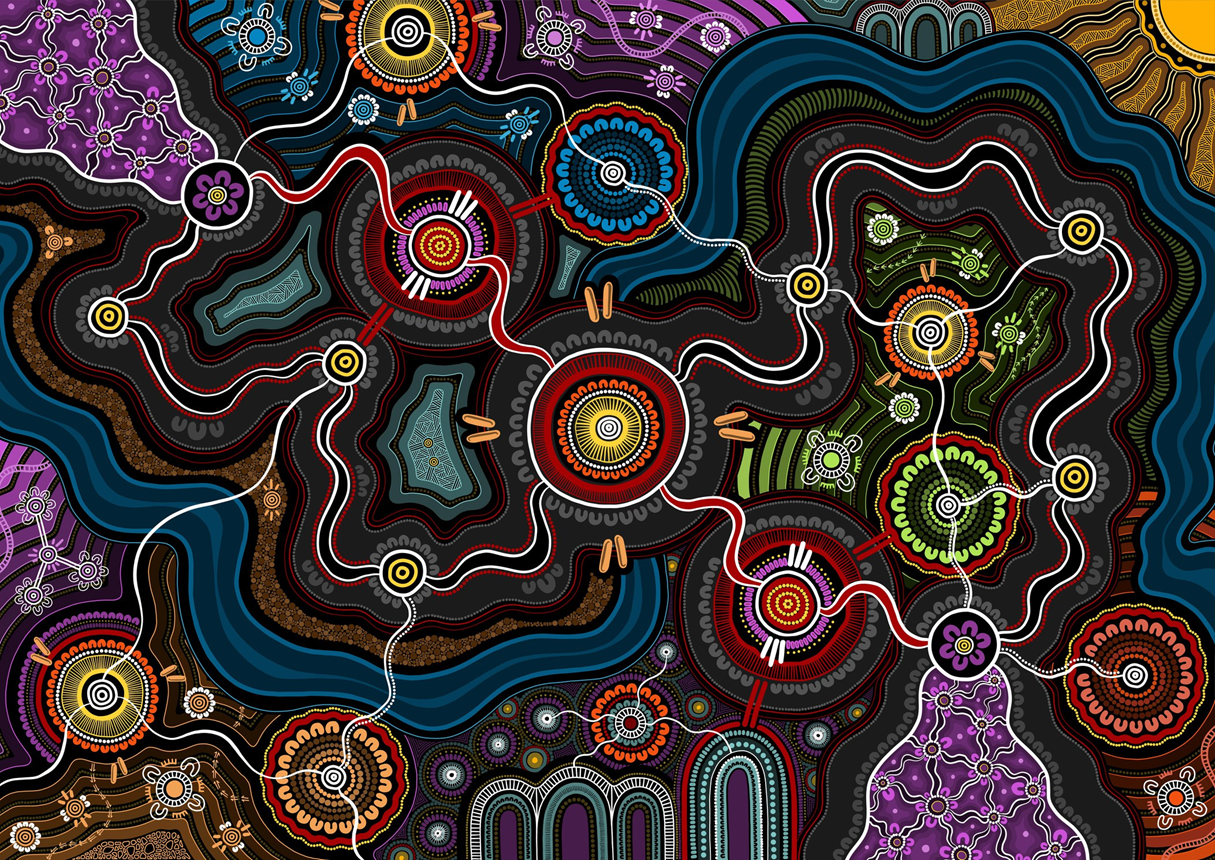 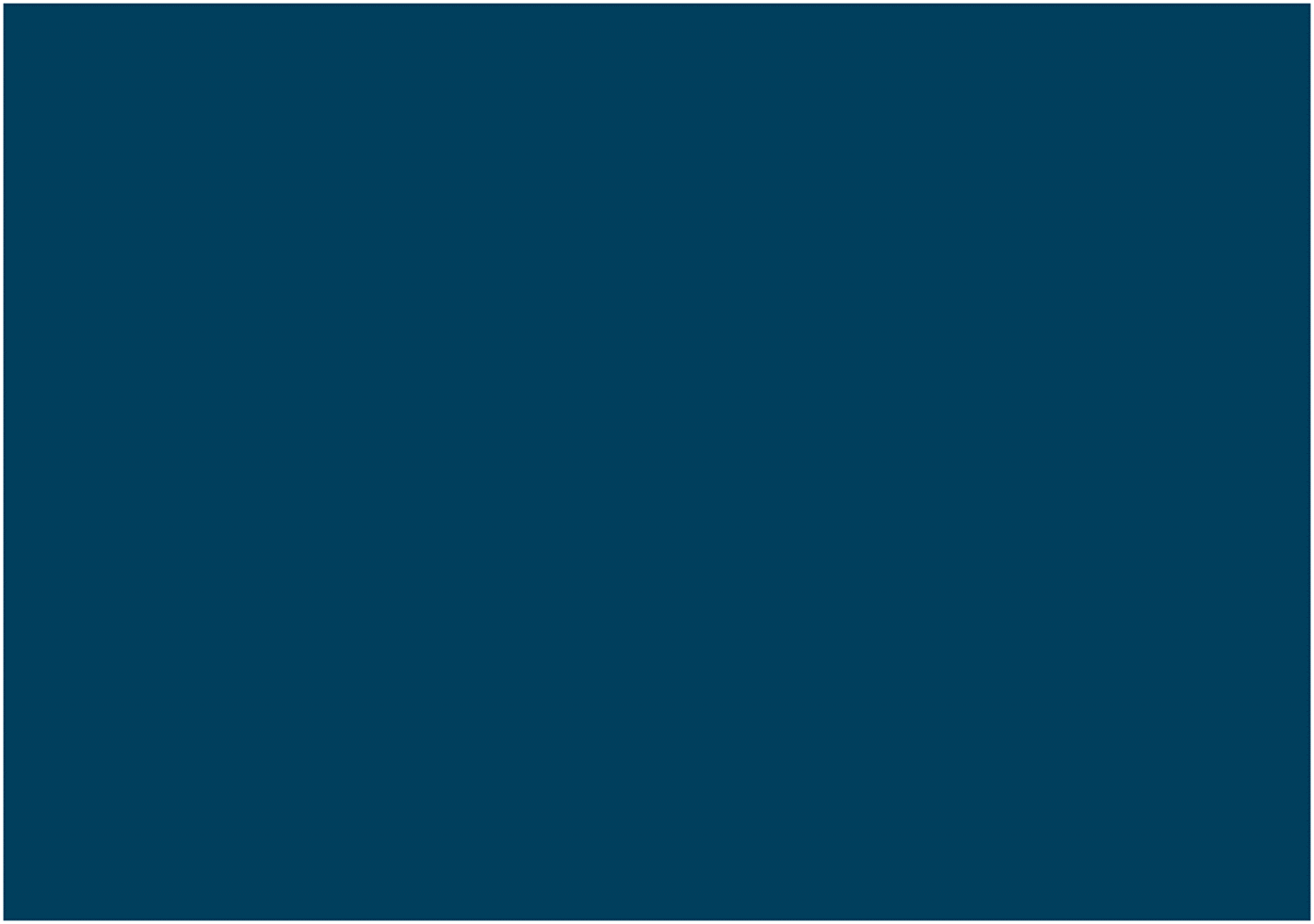 Overview:
Assess value and impact of programs economically.

Guidance:
Analyse costs and benefits.
Ensure that economic assessments align with community values and priorities.
Factsheet 8 - Economic Assessments in MEL
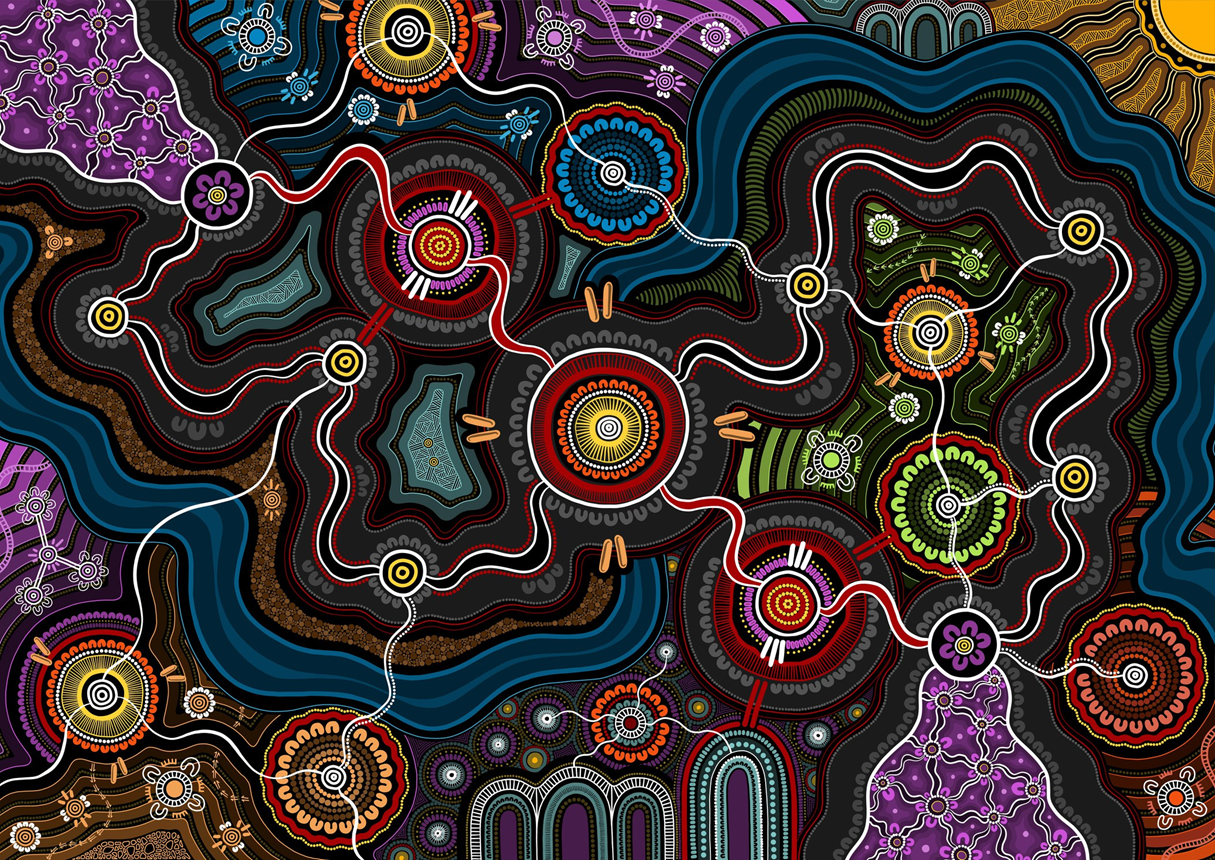 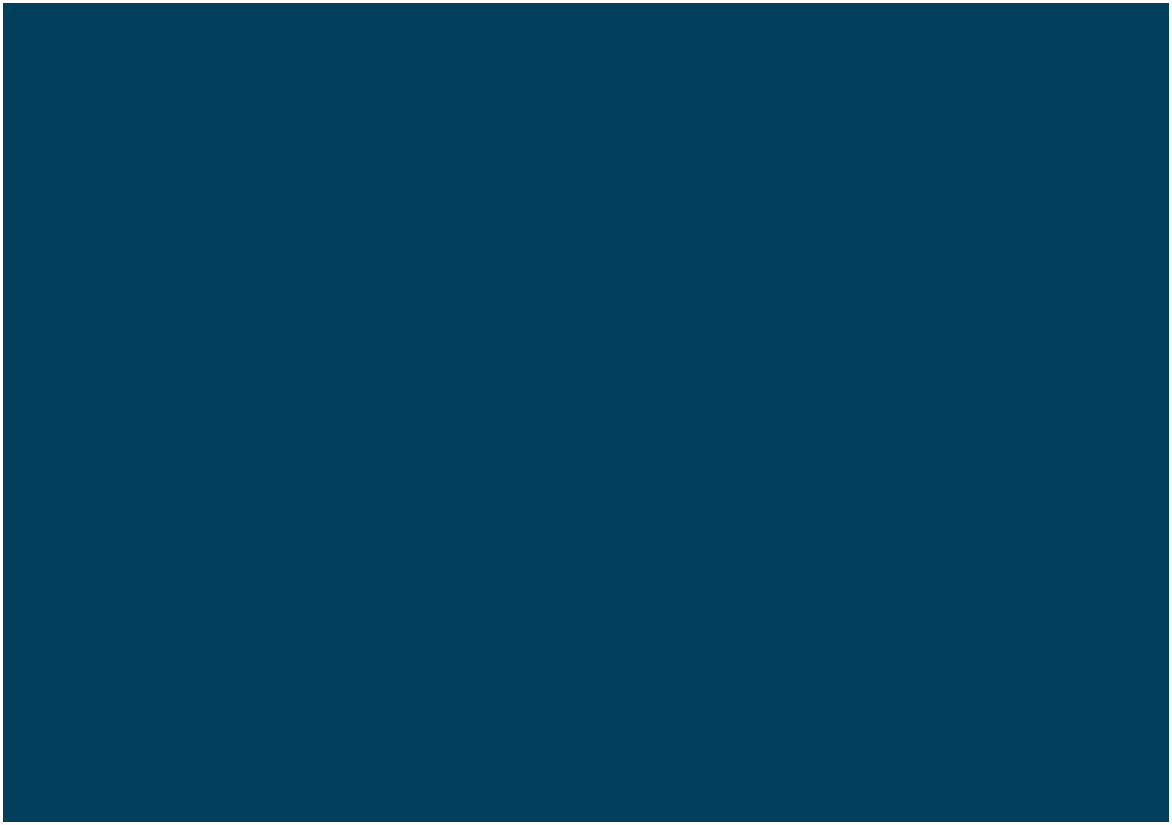 We hope this toolkit and the accompanying factsheets provide valuable guidance for your MEL processes.

Next Steps:
Apply the tools and strategies outlined to your projects.
Engage with community members and stakeholders for meaningful evaluation.
Continue to adapt and learn, ensuring your programs achieve lasting impact.
Thank You for Engaging with the MEL Toolkit and Factsheets